启示录
第十一讲
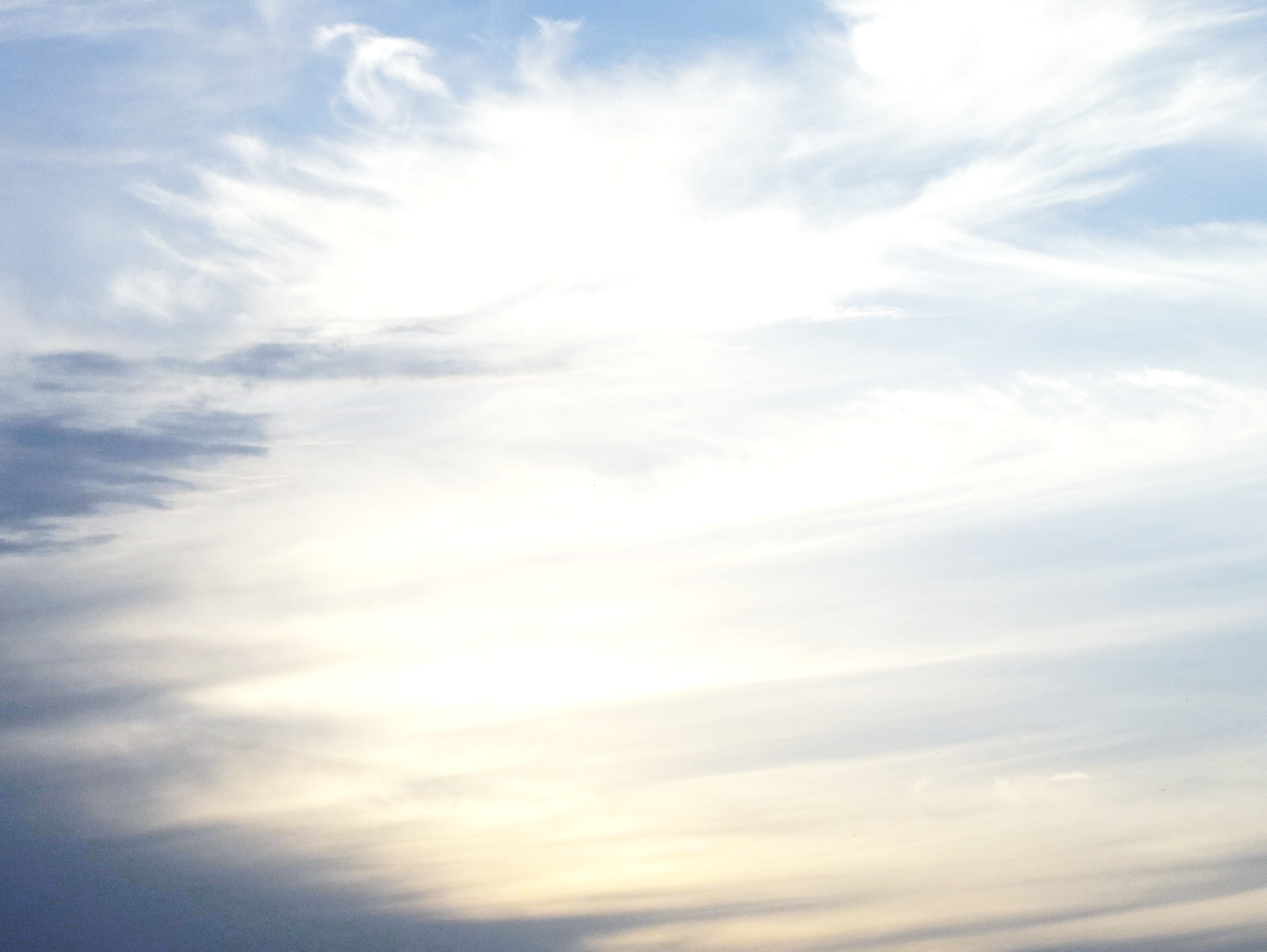 启示录
1:10当主日我被圣灵感动，听见在我后面有大声音如吹号说，……(主对教会的心意以及对得胜者的呼召和应许) (1:9-3:22)
4:2我立刻被圣灵感动，见有一个宝座安置在天上，又有一位坐在宝座上。(宝座前的启示) (4:1-16:21) 
17:3我被圣灵感动，天使带我到旷野去。我就看见一个女人骑在朱红色的兽上。那兽有七头十角，遍体有亵渎的名号。(刑罚大淫妇及刑罚大淫妇之后的异象) (17:1-20:15)
21:10我被圣灵感动，天使就带我到一座高大的山，将那由神那里从天而降的圣城耶路撒冷指示我。(新妇就是羔羊的妻(圣城新耶路撒冷)荣耀的异象)(21:1-22:21)
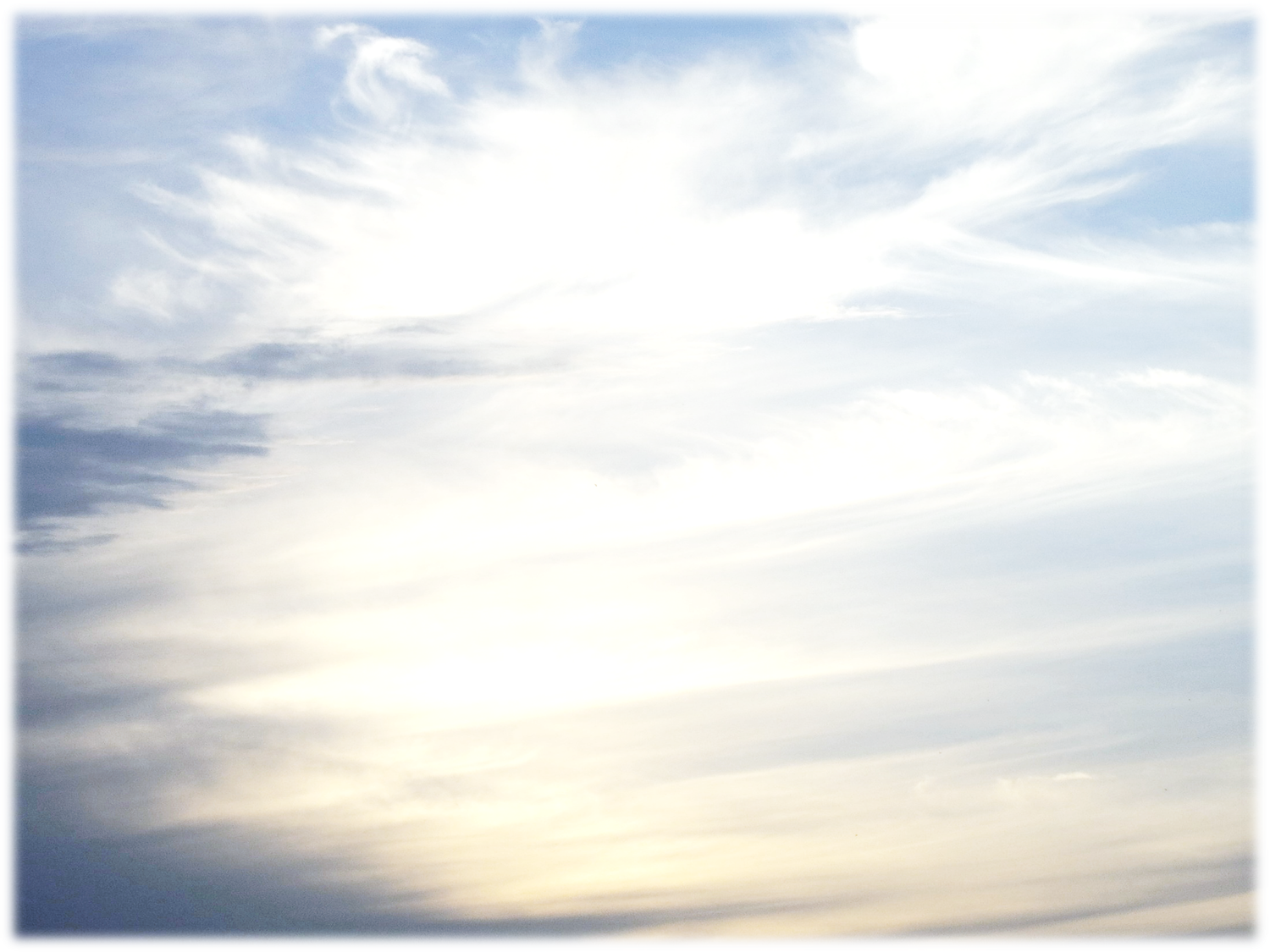 启示录
1:10当主日我被圣灵感动，听见在我后面有大声音如吹号说，…… (1:9-3:22)
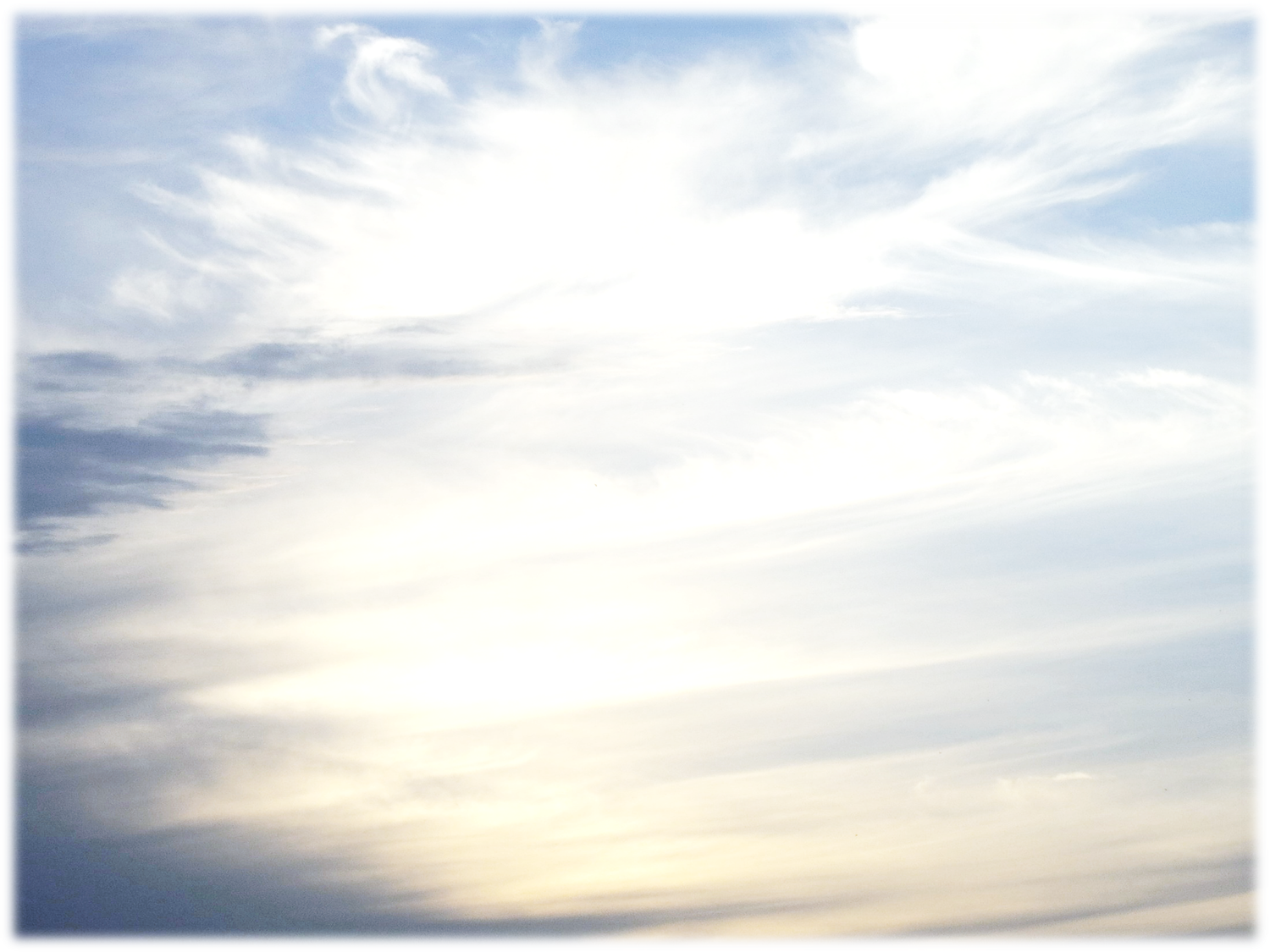 撒狄教会
使徒时代教会
以弗所教会
士每教会
非拉铁非教会
主再来
别迦摩教会
推雅推喇教会
老底嘉教会
(我必临到你那里)
(我必快来)
(我站在门外叩门)
(直等到我来)
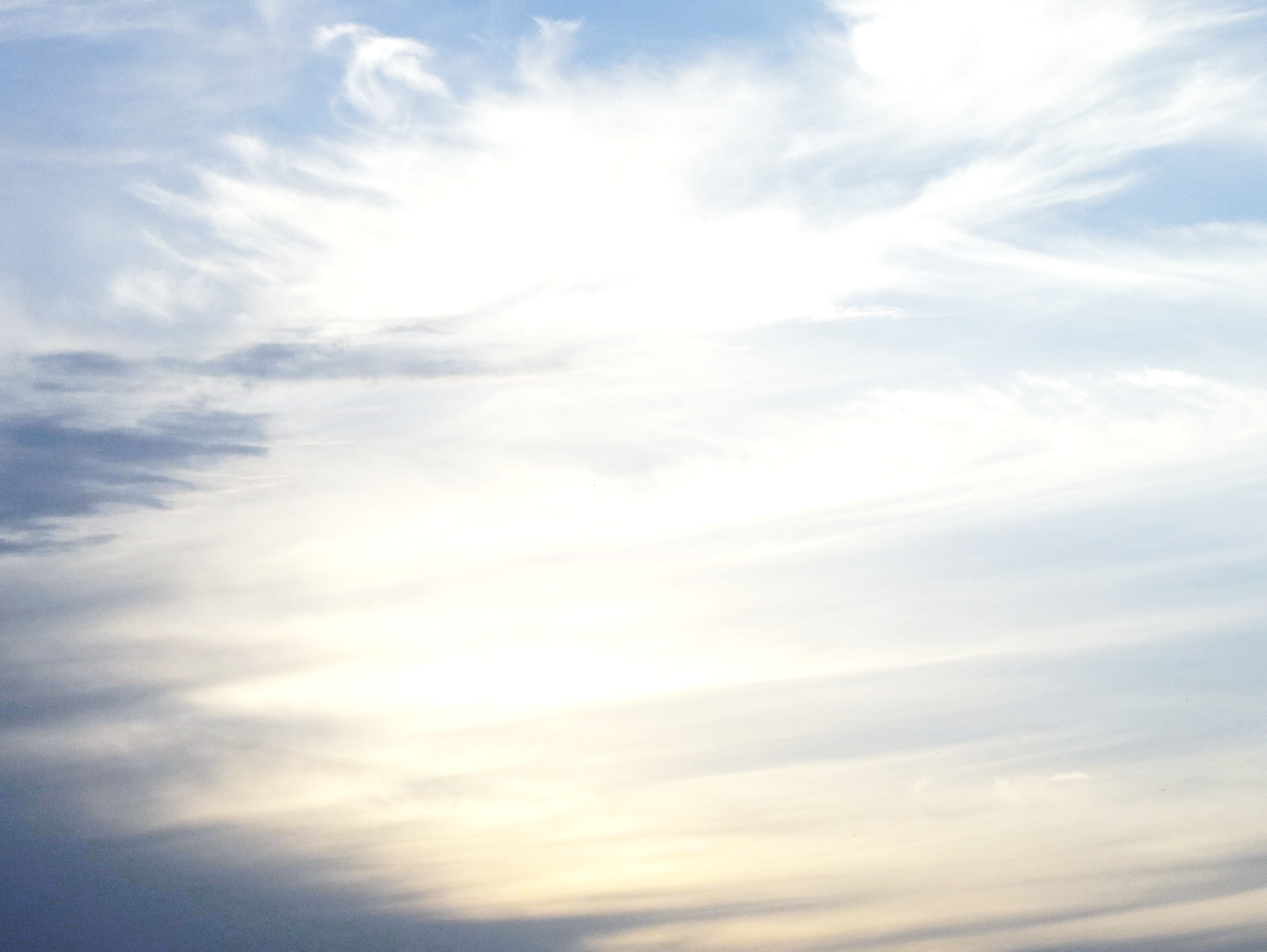 总结:
我是……
我知道……
主勉励,责备,警告,并呼吁悔改……
对众教会得胜者的呼召和应许……
圣灵向众教会所说的话，凡有耳的，就应当听
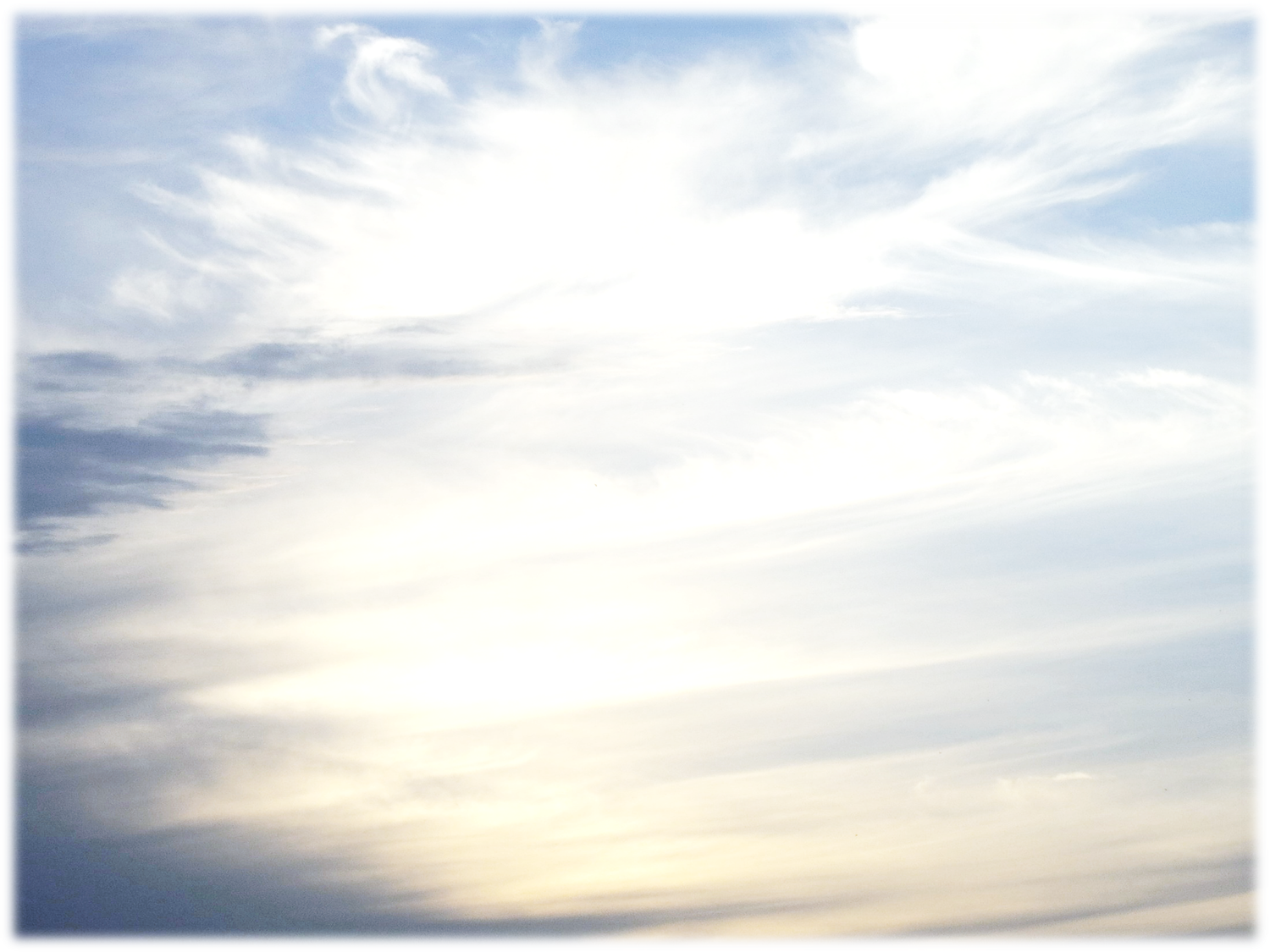 所以应当回想你是从哪里坠落的，并要悔改，行起初所行的事。你若不悔改，我就临到你那里，把你的灯台从原处挪去。(对以弗所教会)
所以你当悔改。若不悔改，我就快临到你那里，用我口中的剑，攻击他们。(别迦摩教会)
我曾给她悔改的机会，她却不肯悔改她的淫行。看哪，我要叫她病卧在床，那些与她行淫的人，若不悔改所行的，我也要叫他们同受大患难。(推雅推喇教会)
所以要回想你是怎样领受，怎样听见的。又要遵守，并要悔改。若不儆醒，我必临到你那里如同贼一样。我几时临到，你也决不能知道。(撒狄教会)
凡我所疼爱的，我就责备管教他。所以你要发热心，也要悔改。(老底嘉教会 )
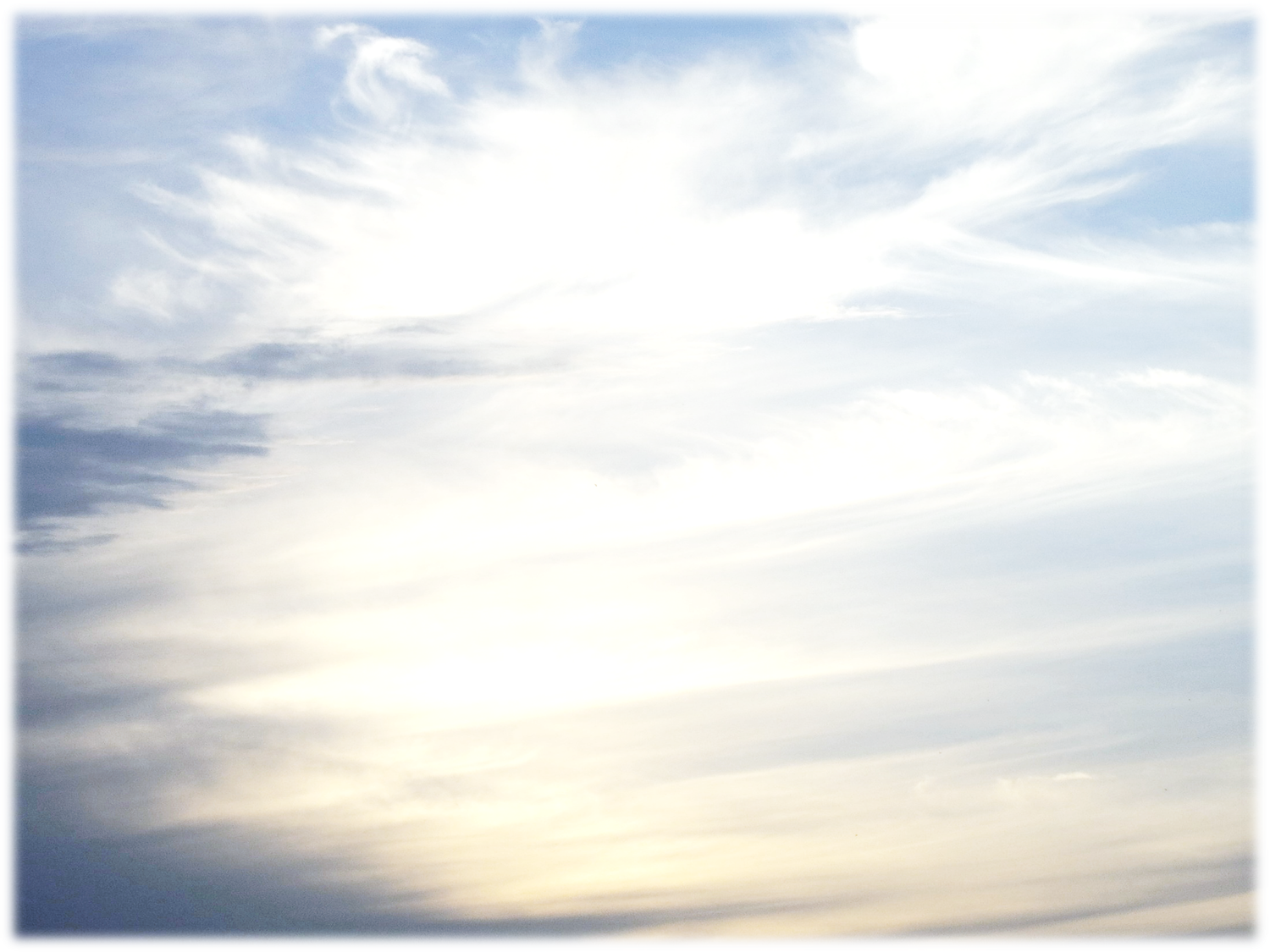 启示录
4:2我立刻被圣灵感动，见有一个宝座安置在天上，又有一位坐在宝座上。 (4:1-16:21)
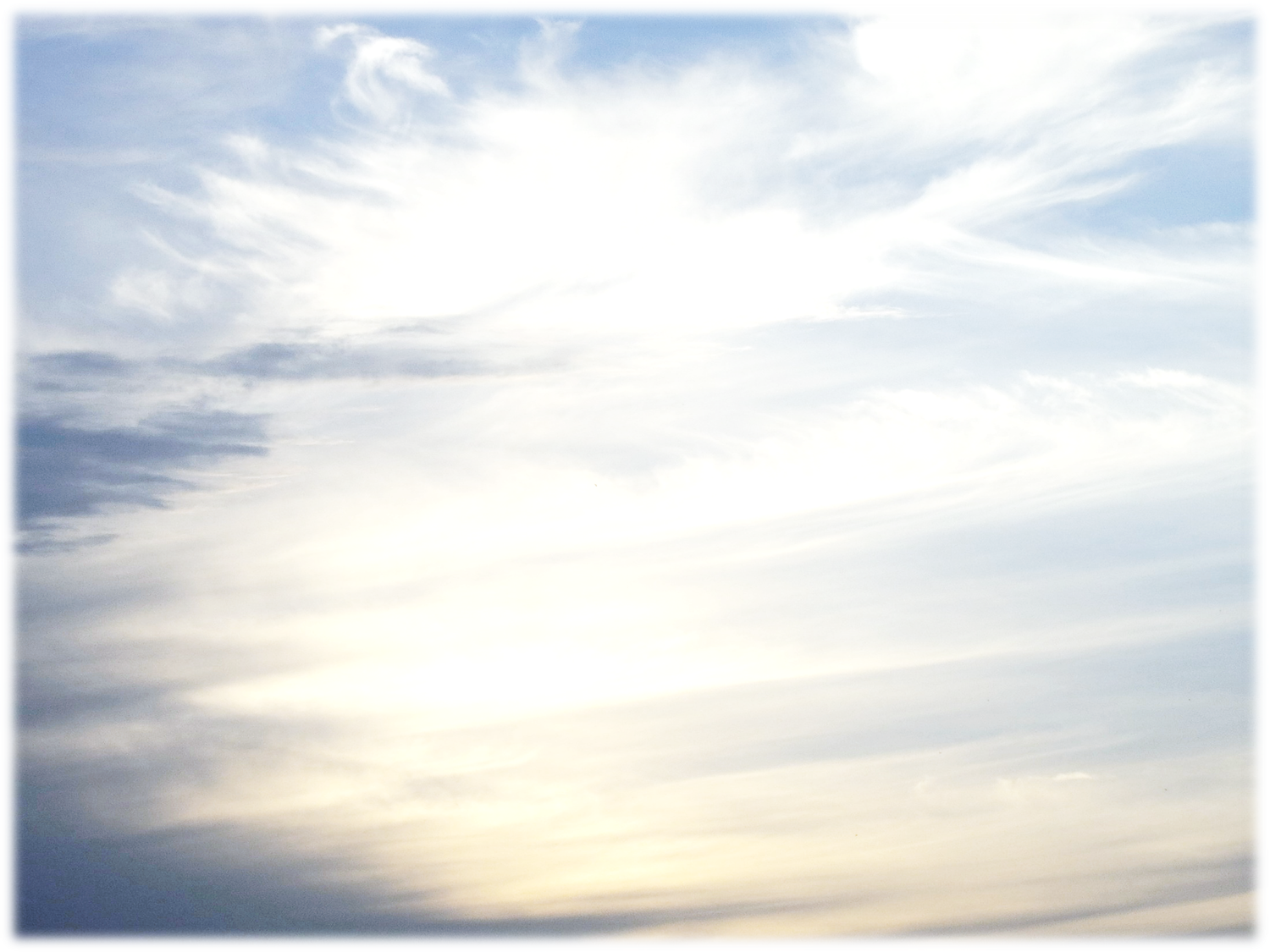 最后一个7
七年=2520天
一七之半
建圣殿
他必使祭祀与供献止息
一七之内坚定盟约
一千二百六十天
四十二个月
（那两个见证人作见证）
六号
那两个见证人被杀
揭开第七印
第七号(末次号筒吹响)
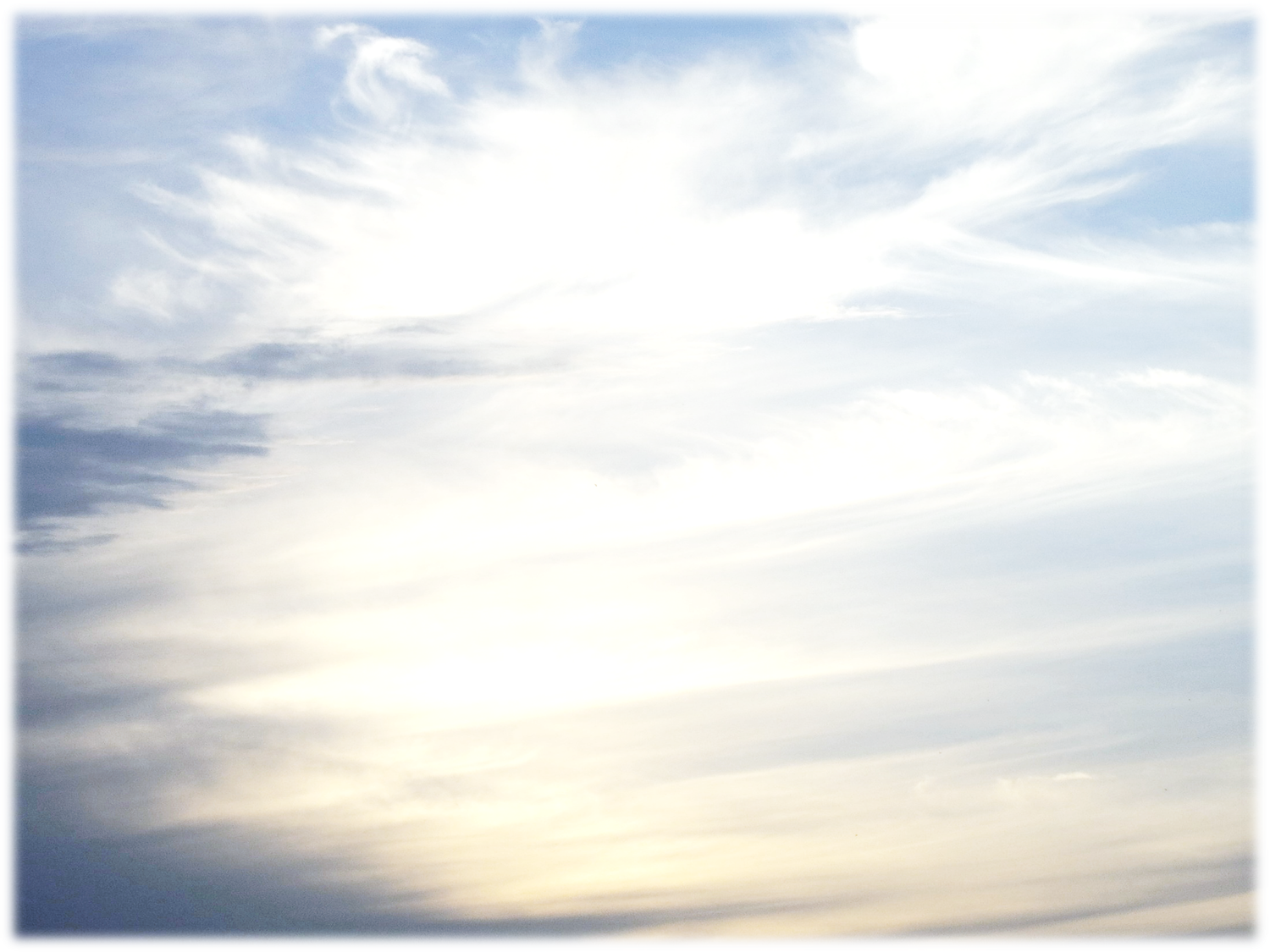 最后一个7
七年=2520天
建圣殿
一七之半
他必使祭祀与供献止息
一七之内坚定盟约
四十二个月
一千二百六十天
在基督里睡了的复活
(号筒要响)
那两个见证人被杀
末次号筒吹响还活着的得胜者被提
妇人被养活一千二百六十天
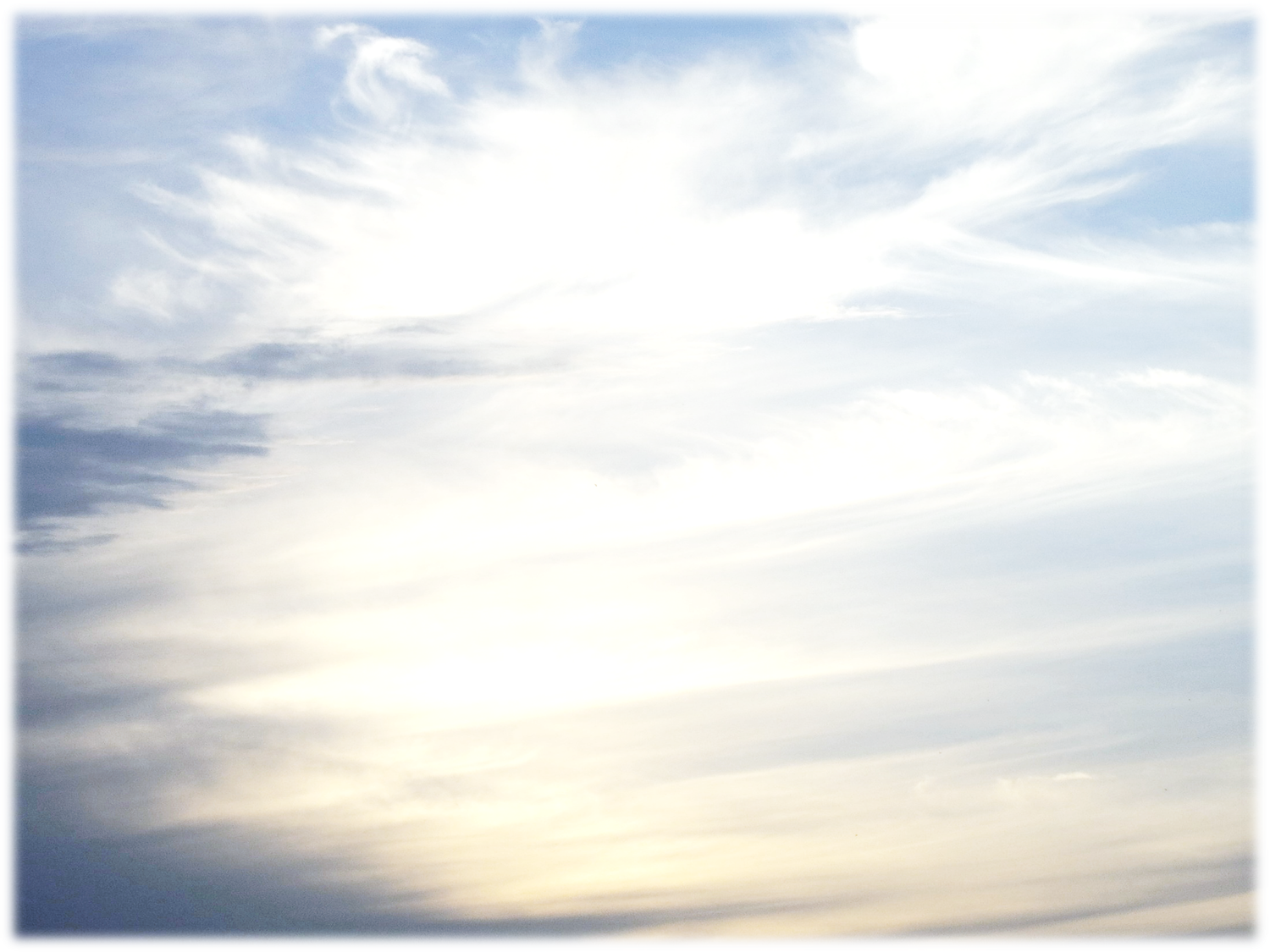 启示录
17:3我被圣灵感动，天使带我到旷野去。我就看见一个女人骑在朱红色的兽上。那兽有七头十角，遍体有亵渎的名号。(刑罚大淫妇及刑罚大淫妇之后的异象) (17:1-20:15)
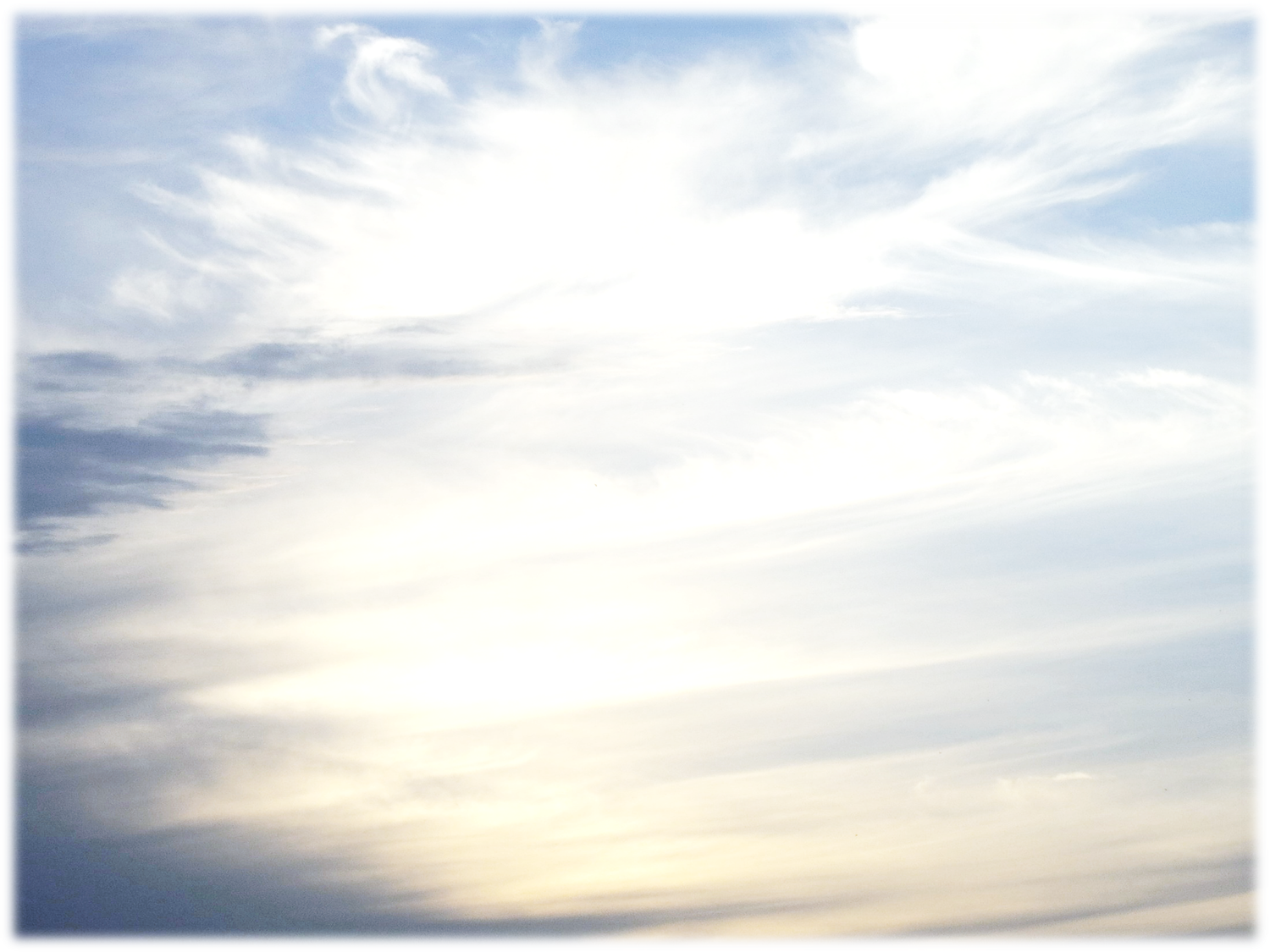 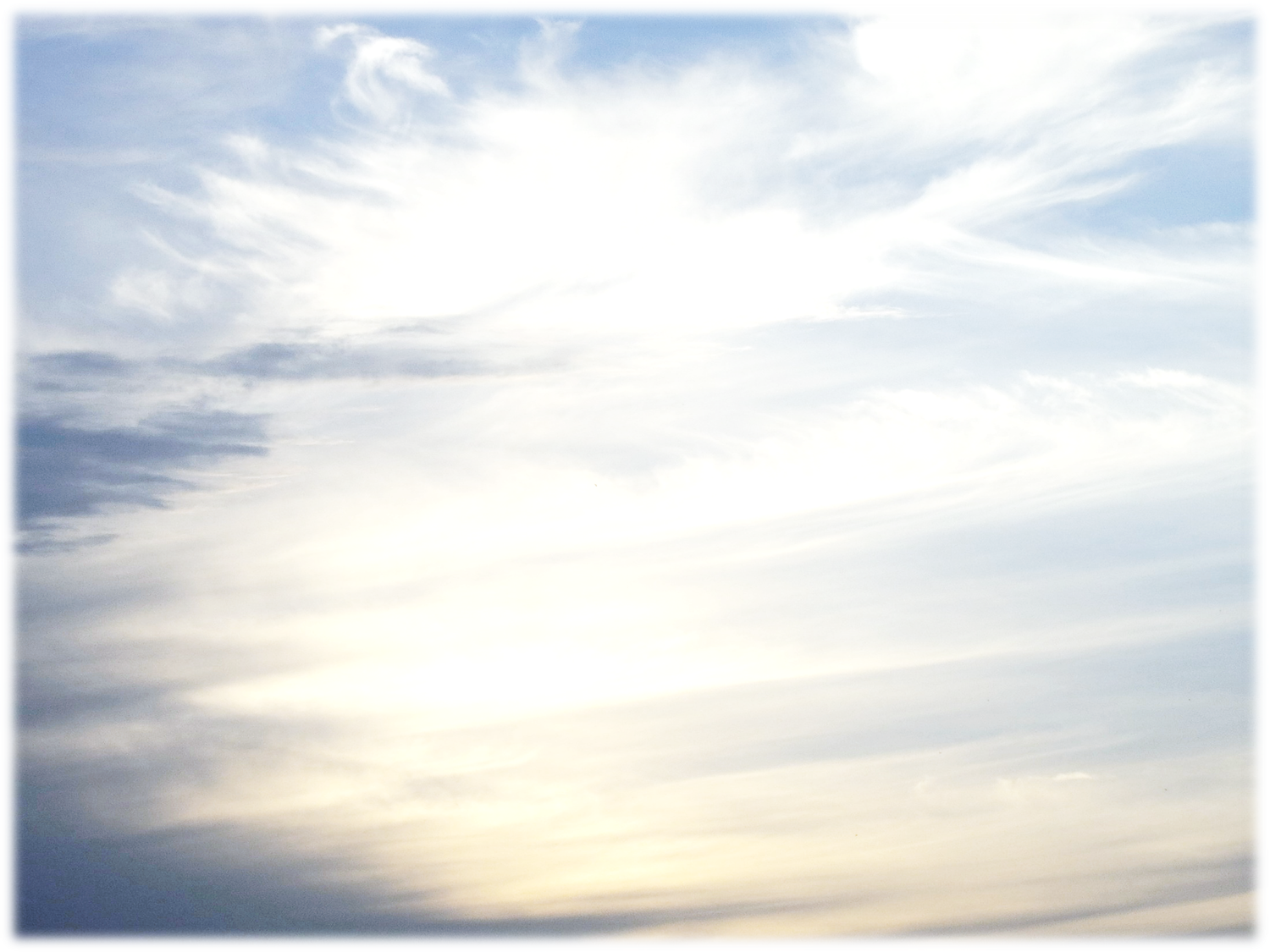 马太福音25:41
王又要向那左边的说，你们这被咒诅的人，离开我，进入那为魔鬼和他的使者所预备的永火里去。
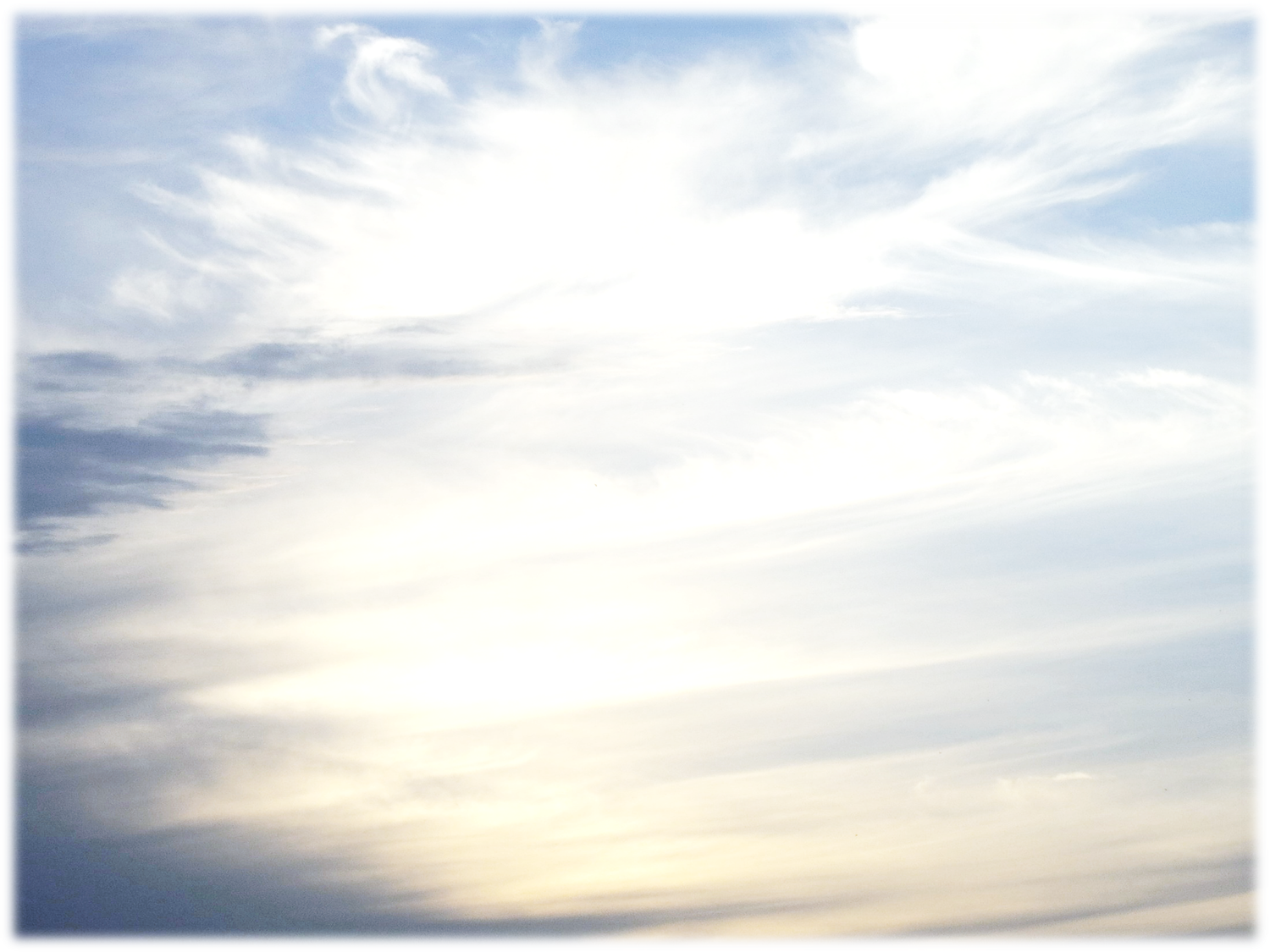 撒迦利亚书14章
12耶和华用灾殃，攻击那与耶路撒冷争战的列国人，必是这样。他们两脚站立的时候，肉必消没，眼在眶中干瘪，舌在口中溃烂。……
15那临到马匹，骡子，骆驼，驴，和营中一切牲畜的灾殃是与那灾殃一般。
16所有来攻击耶路撒冷列国中剩下的人，必年年上来敬拜大君王万军之耶和华，并守住棚节。
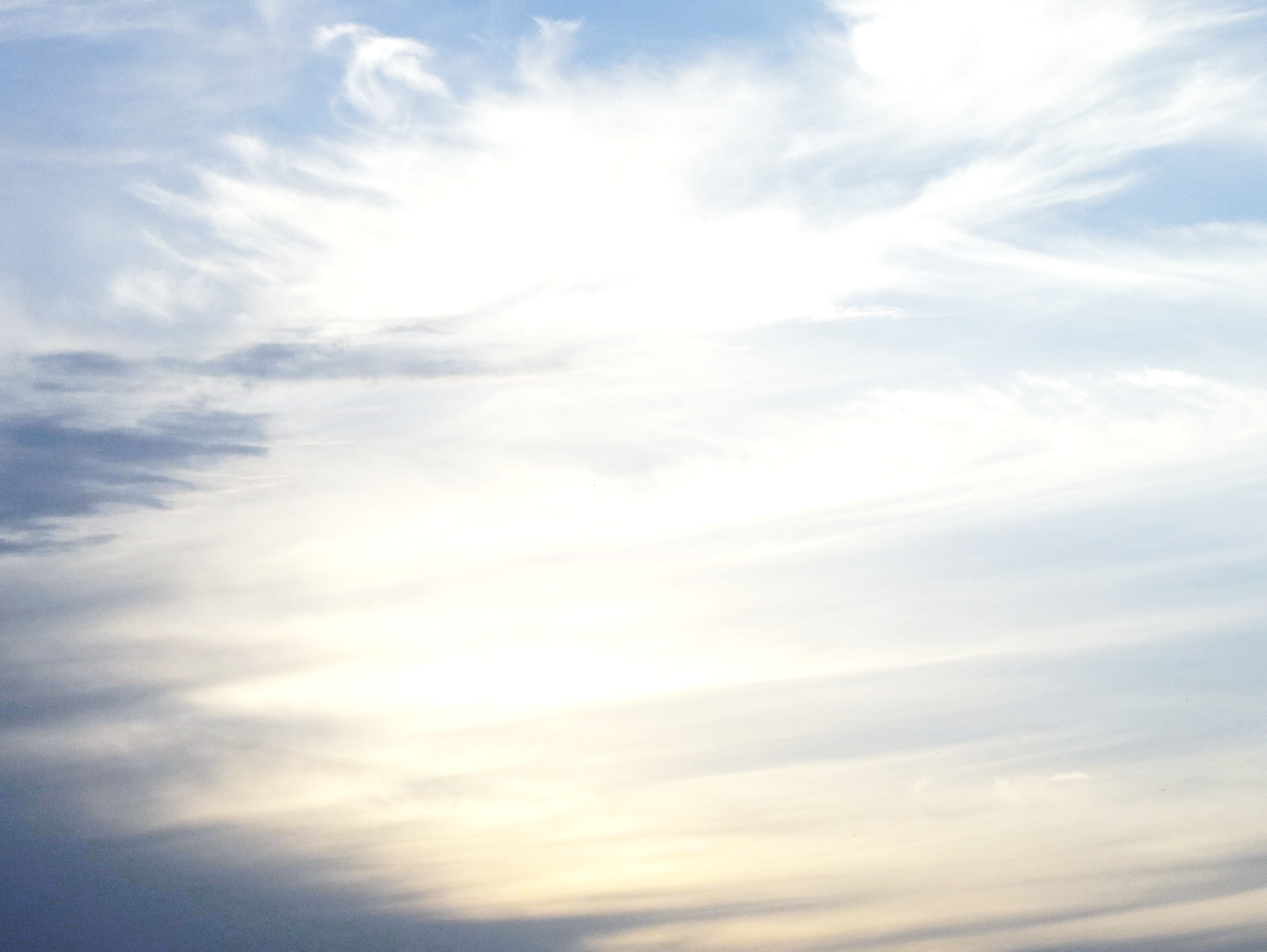 钉十字架
逾越节(正月14日)
基督
埋葬
无酵节(正月15日)
复活
初熟节(正月16日)
49天
圣灵降临
五旬节(3月六日)
教会时代(恩典时代)
在基督里睡了的人从死里复活
(号筒要响)
吹角节(7月初一日)
七年
末次号筒吹响活着的得胜者被提
哈米吉多顿大战
赎罪日(7月初十日)
住棚节(7月十五至廿一)
千年国年年守住棚节
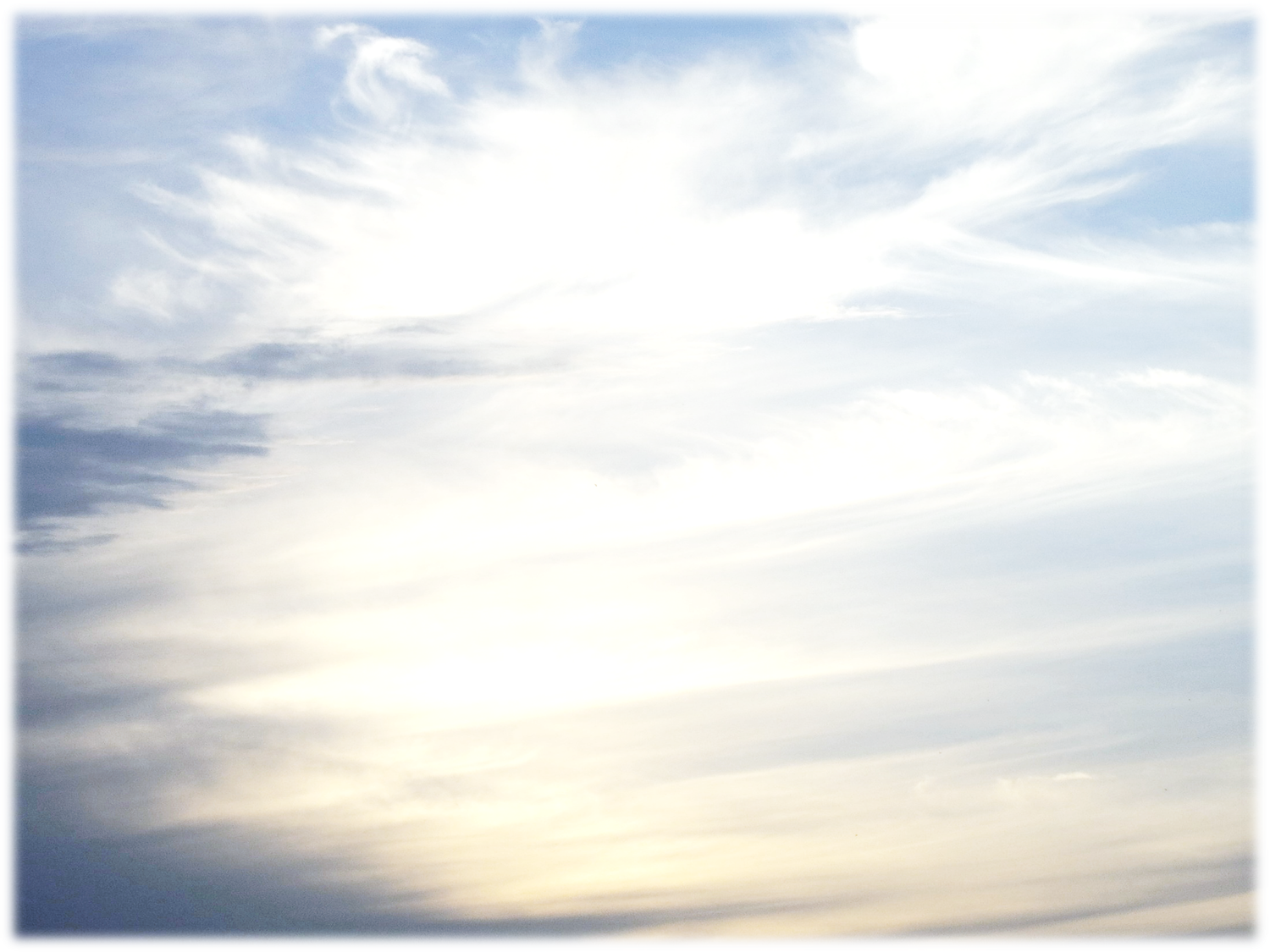 彼得后书3章
10但主的日子要像贼来到一样。那日天必大有响声废去，有形质的都要被烈火销化(the elements will be destroyed by fire )。地和其上的物都要烧尽了。
11这一切既然都要如此销化，你们为人该当怎样圣洁，怎样敬虔，
12切切仰望神的日子来到。在那日天被火烧就销化了，有形质的都要被烈火熔化( the elements will melt in the heat) 。
13但我们照他的应许，盼望新天新地，有义居在其中(the home of righteousness.)
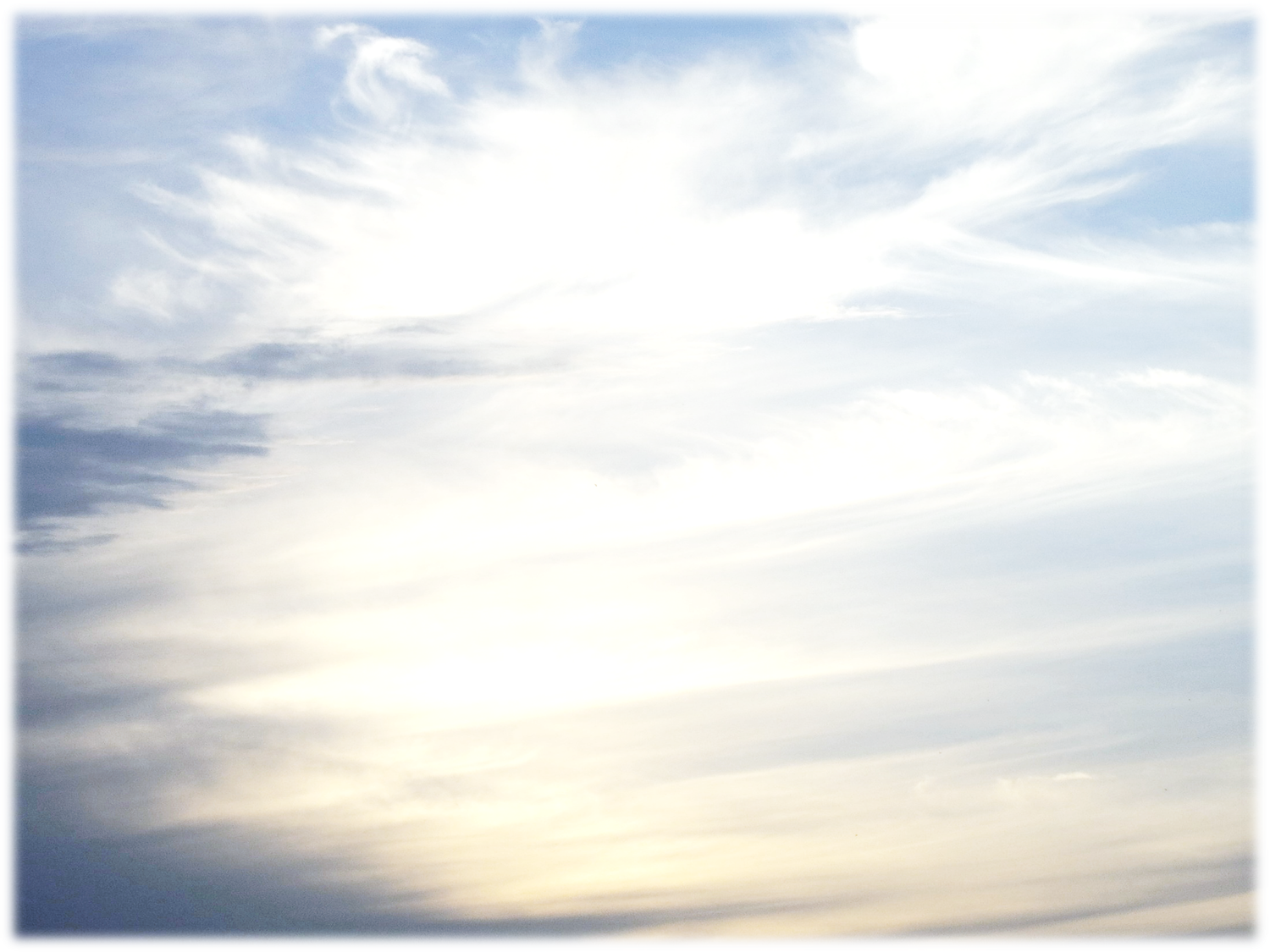 彼得前书4章
17因为时候到了，审判要从神的家起首。若是先从我们起首，那不信从神福音的人，将有何等的结局呢？
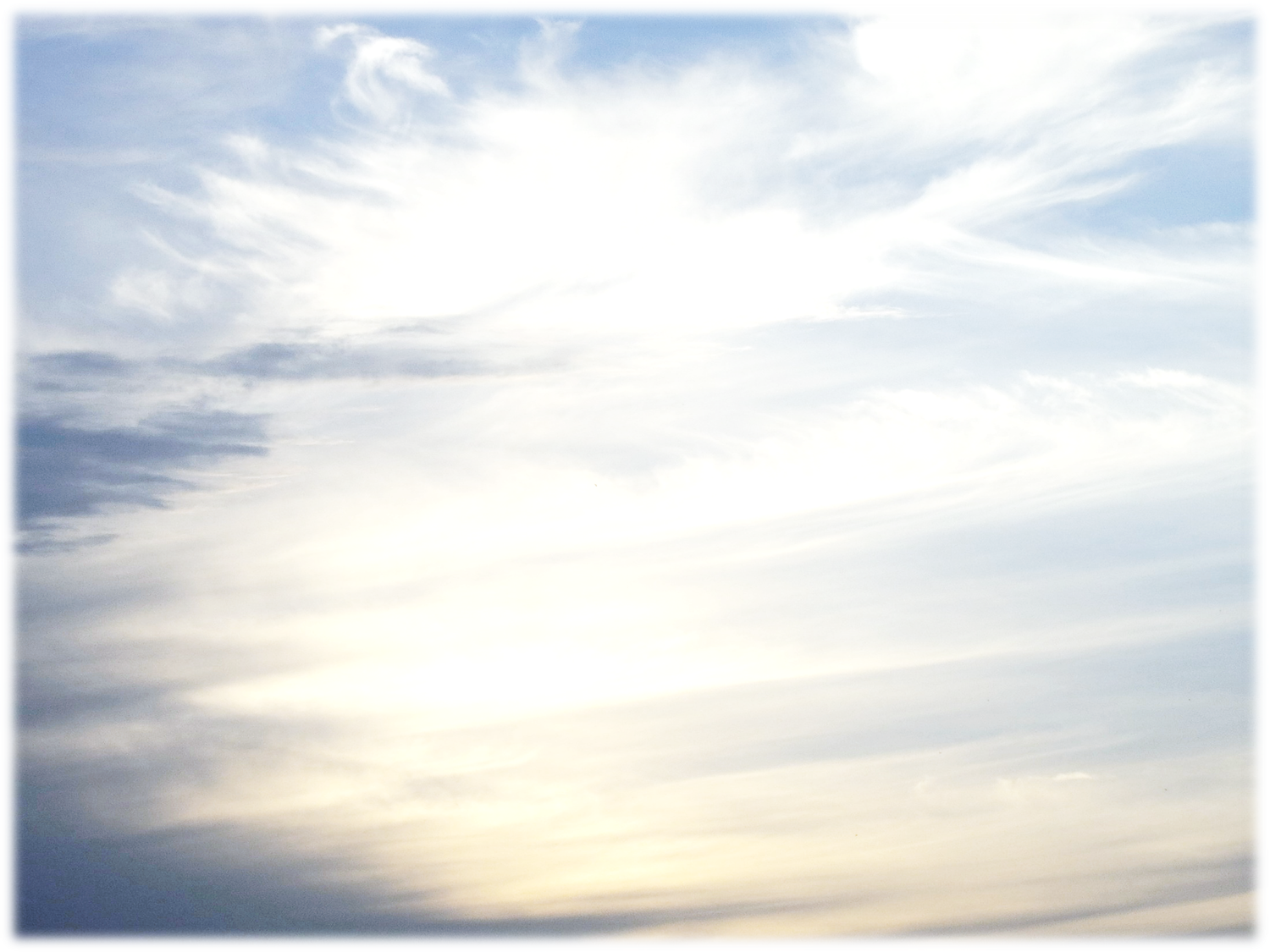 哥林多后书5章
8我们坦然无惧，是更愿意离开身体与主同住。
9所以无论是住在身内，离开身外，我们立了志向，要得主的喜悦。
10因为我们众人，必要在基督台前显露出来，叫各人按着本身所行的，或善或恶受报。
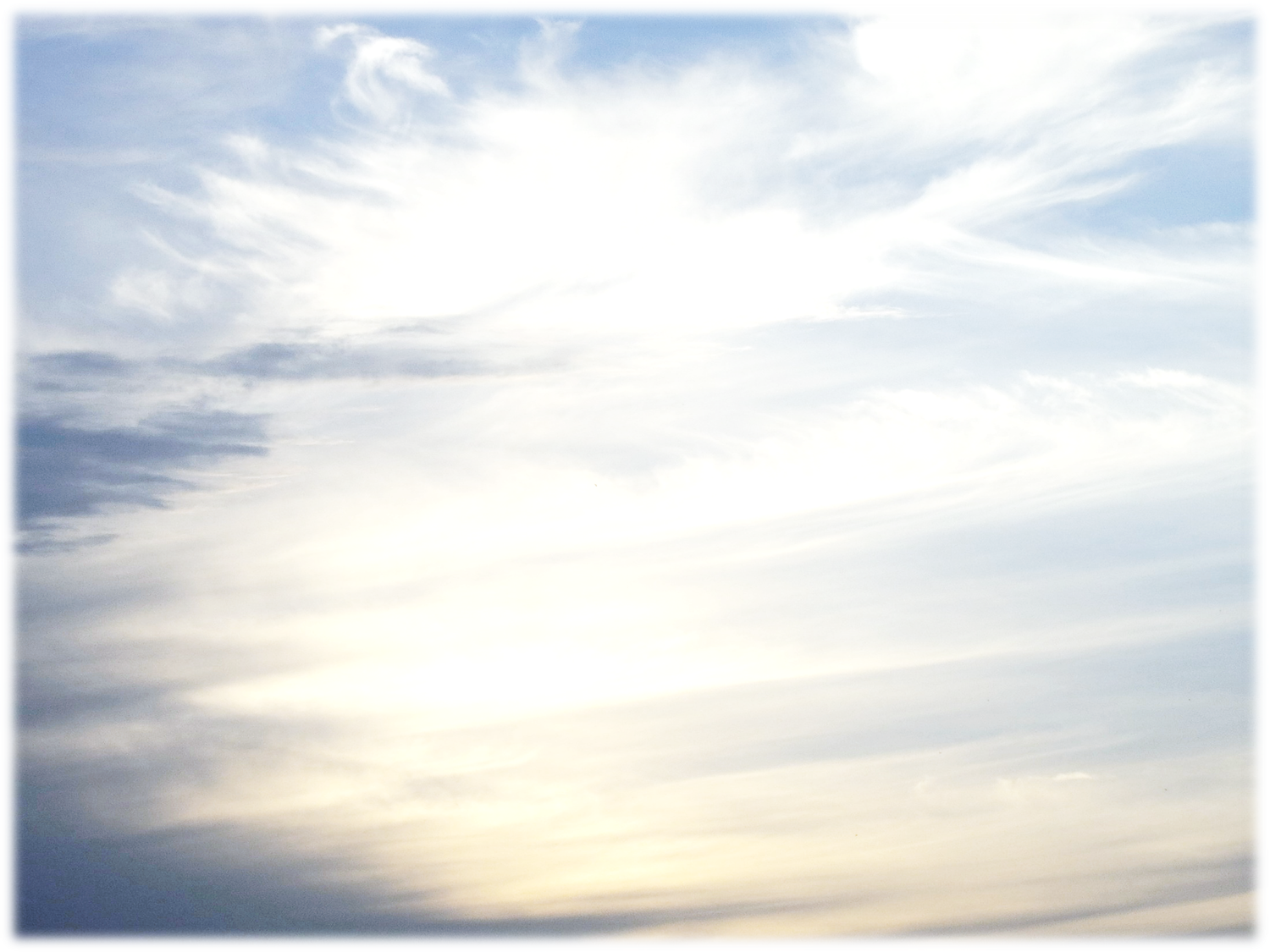 亚当,夏娃
基督,教会  (新妇,羔羊的妻)

为这个缘故，人要离开父母，与妻子连合，二人成为一体。这是极大的奥秘，但我是指着基督和教会说的。		
					(以弗所书5:31-32)
……亚当乃是那以后要来之人的像。   Adam, who was a pattern of the one to come)
						(罗马书5:14)
经上也是这样记着说，首先的人亚当，成了有灵的活人。末后的亚当，成了叫人活的灵。
					(哥林多前书15:45)
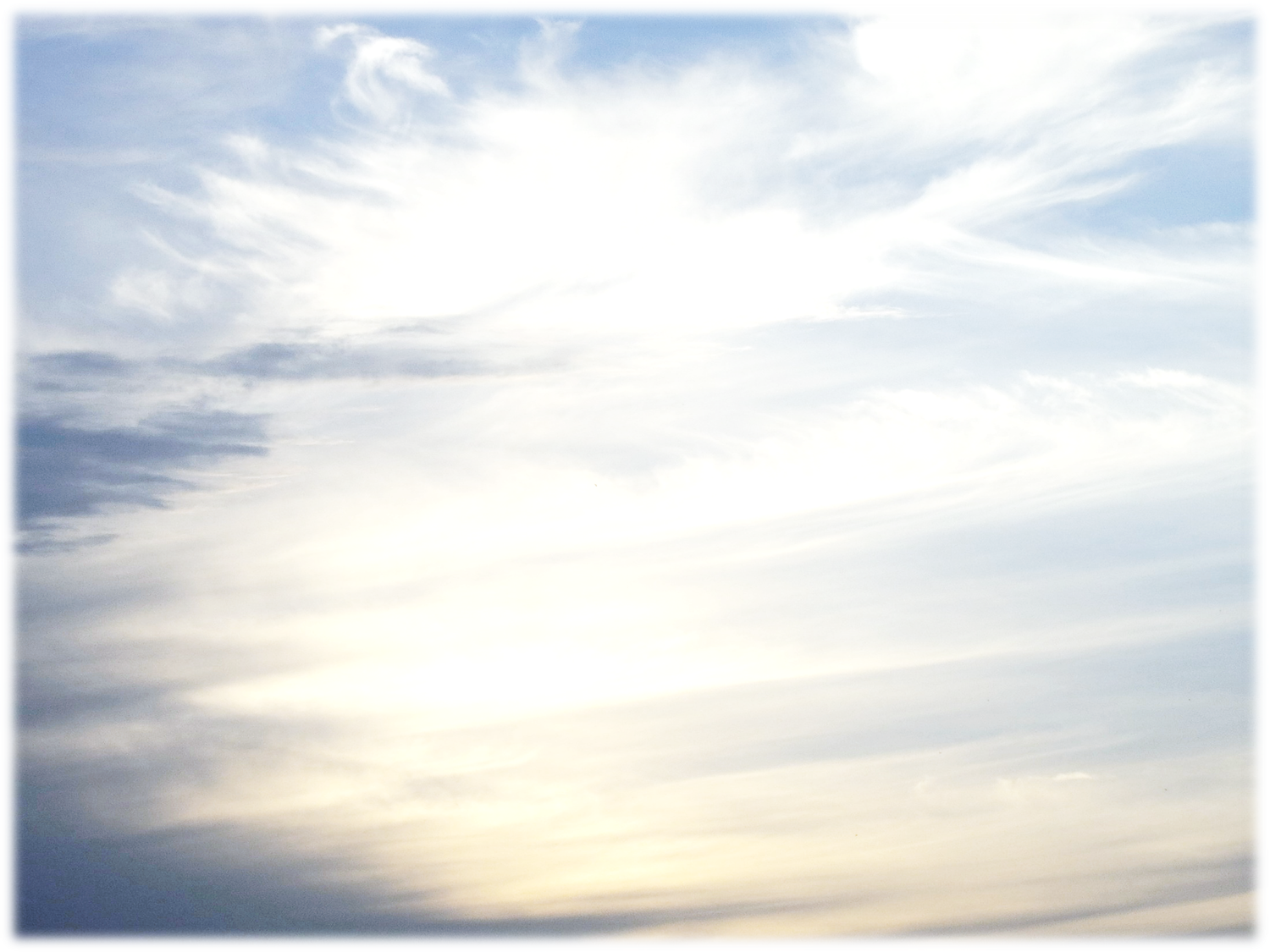 箴言8章
23从亘古，从太初，未有世界以前，我已被立。
24没有深渊，没有大水的泉源，我已生出。
25大山未曾奠定，小山未有之先，我已生出。
26耶和华还没有创造大地,和田野,并世上的土质,我已生出。
27祂立高天，我在那里。祂在渊面的周围，划出圆圈，
28上使穹苍坚硬，下使渊源稳固，
29为沧海定出界限,使水不越过祂的命令,立定大地的根基。
30那时，我在祂那里为工师，日日为祂所喜爱，常常在祂面前踊跃，
31踊跃在祂为人预备可住之地，也喜悦住在世人之间。
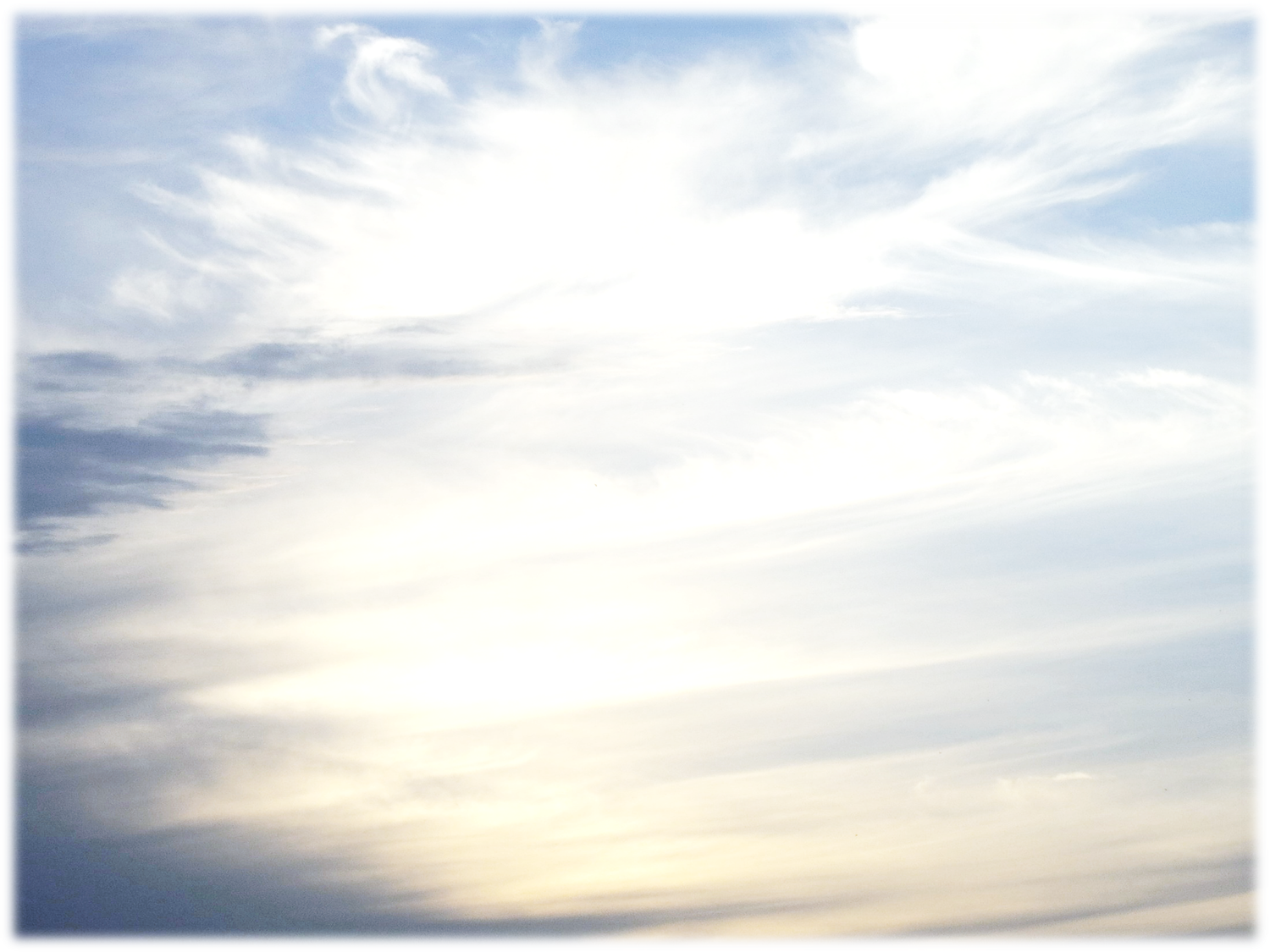 约翰福音7章
37节期的末日，就是最大之日，耶稣站着高声说，人若渴了，可以到我这里来喝。
38信我的人，就如经上所说，从他腹中要流出活水的江河来。
39耶稣这话是指着信祂之人，要受圣灵说的，那时还没有赐下圣灵来，因为耶稣尚未得着荣耀。
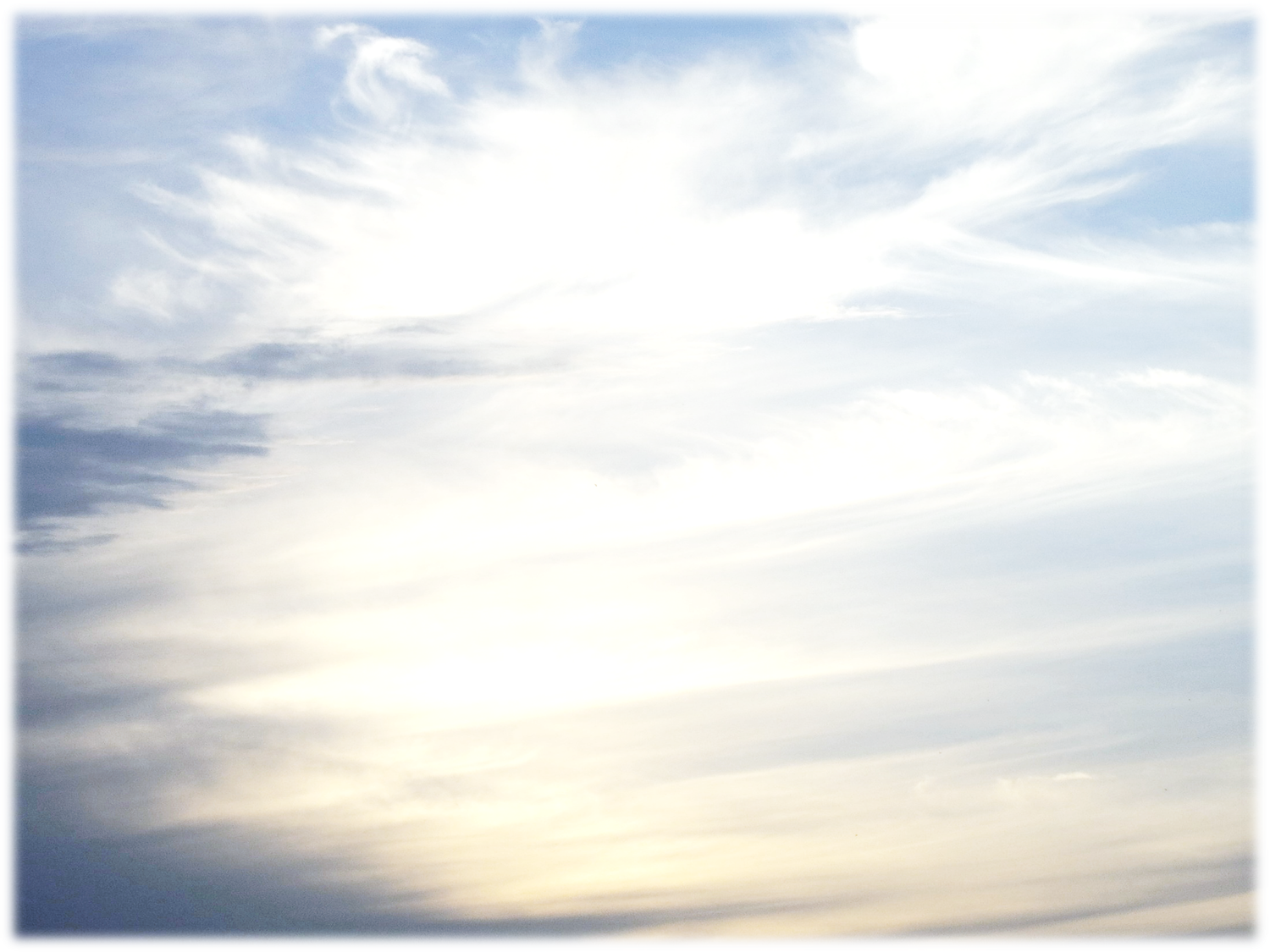 约翰福音6章
63叫人活着的乃是灵，肉体是无益的。我对你们所说的话，就是灵，就是生命。
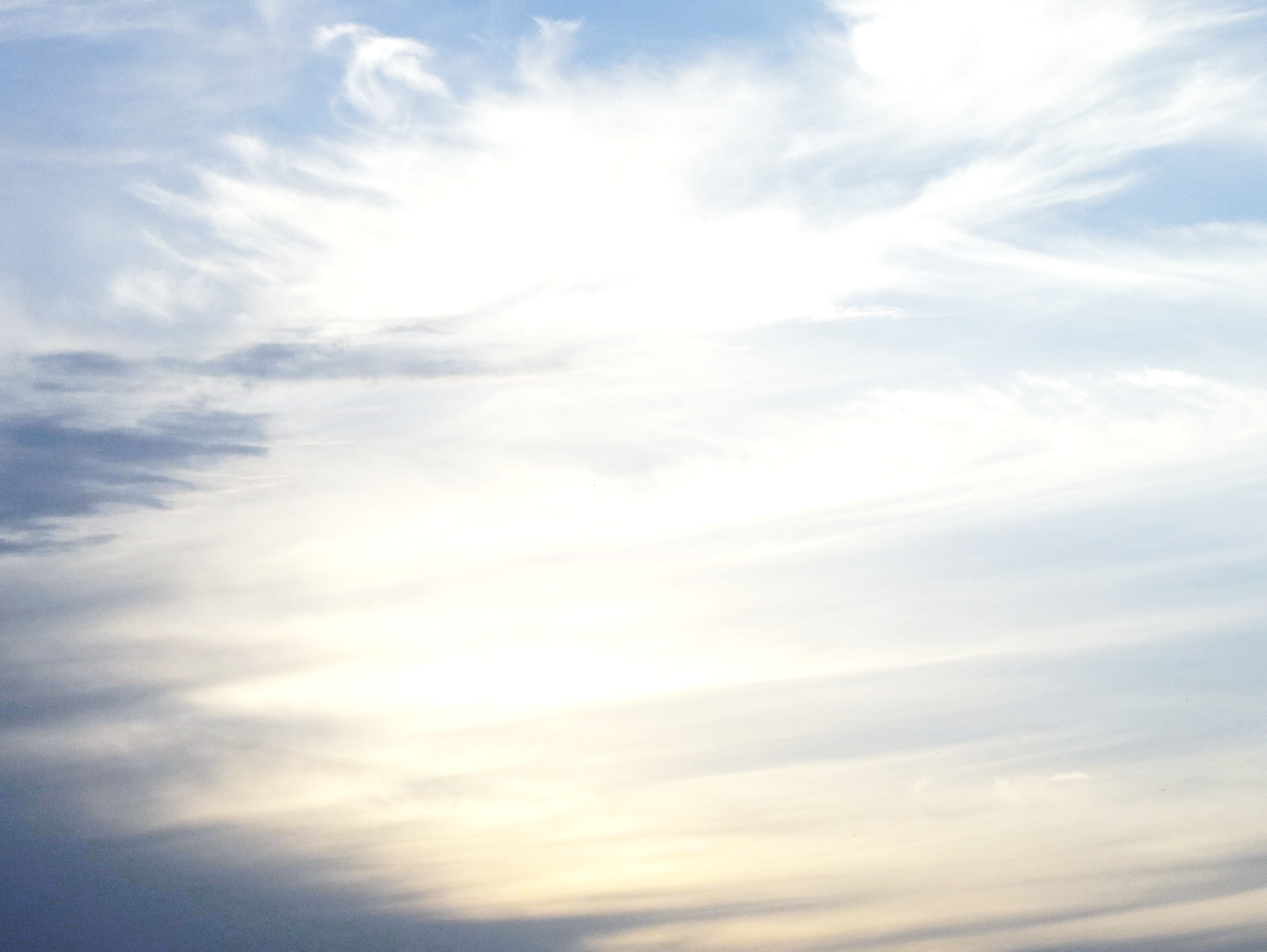 以弗所书
4就如神从创立世界以前，在基督里拣选了我们，使我们在祂面前成为圣洁，无有瑕疵。
5又因爱我们，就按着自己意旨所喜悦的，预定我们，借着耶稣基督得儿子的名分，
6使祂荣耀的恩典得着称赞。这恩典是祂在爱子里所赐给我们的。
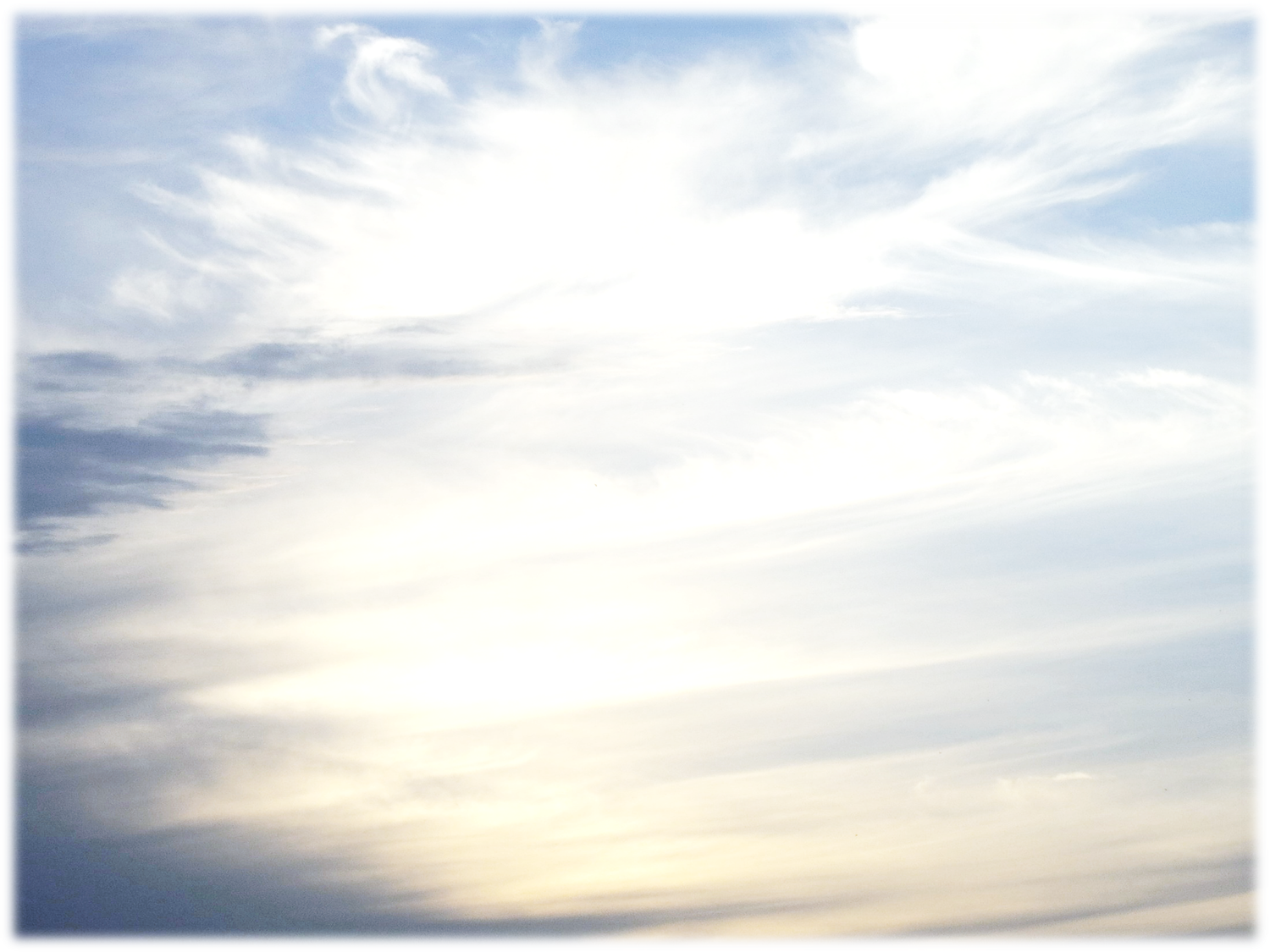 希伯来书1章
1神既在古时借着众先知，多次多方的晓谕列祖，
2就在这末世，借着祂儿子晓谕我们，又早已立祂为承受万有的，也曾借着祂创造诸世界。
3祂是神荣耀所发的光辉，是神本体的真像，常用祂权能的命令托住万有，祂洗净了人的罪，就坐在高天至大者的右边。
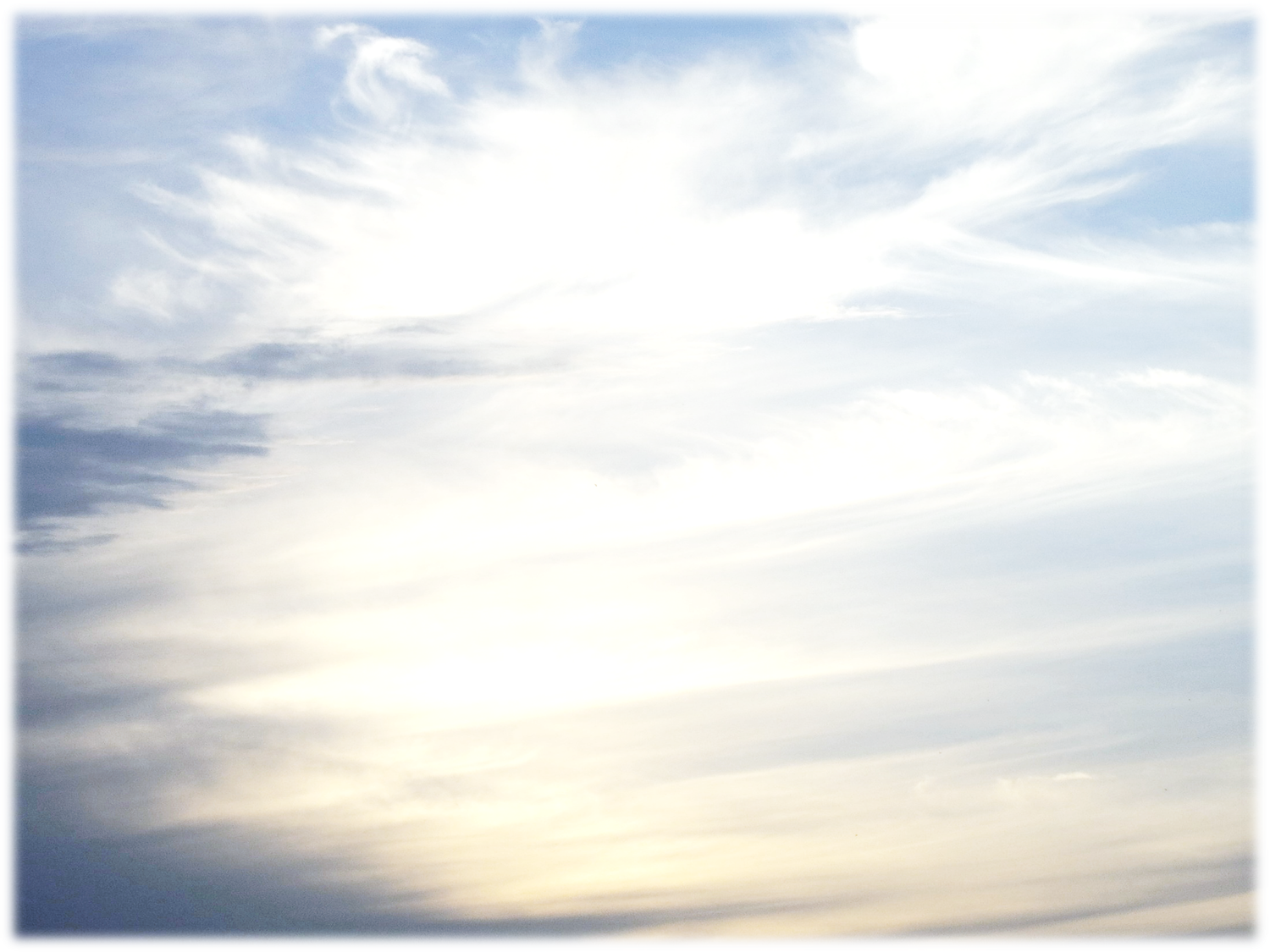 约翰福音12章
23耶稣说，人子得荣耀的时候到了。
24我实实在在地告诉你们，一粒麦子不落在地里死了，仍旧是一粒。若是死了，就结出许多子粒来。
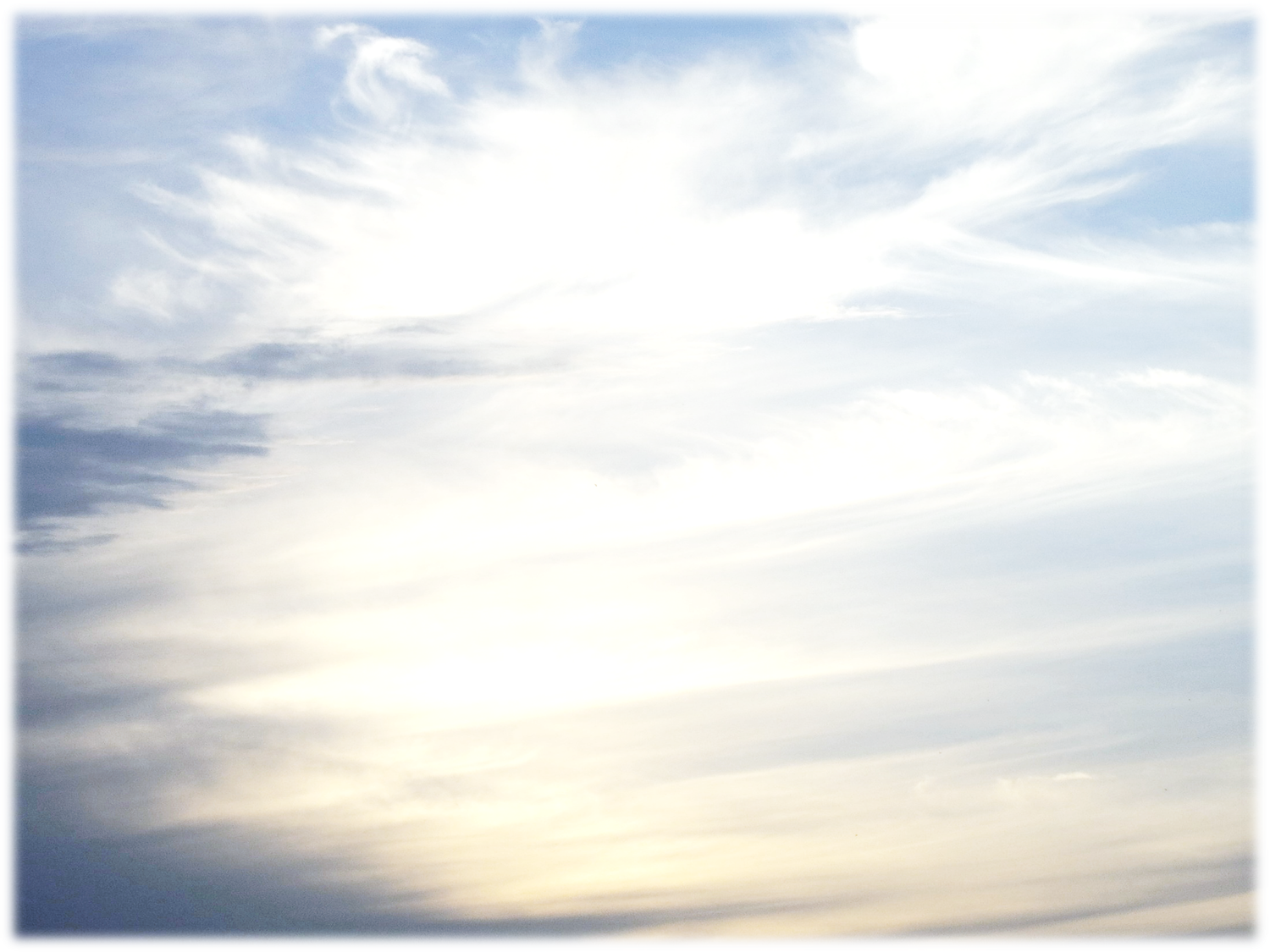 罗马书8章
28我们晓得万事都互相效力，叫爱神的人得益处，就是按祂旨意被召的人。
29因为祂预先所知道的人，就预先定下效法祂儿子的模样，使祂儿子在许多弟兄中作长子。
30预先所定下的人又召他们来。所召来的人，又称他们为义。所称为义的人，又叫他们得荣耀。
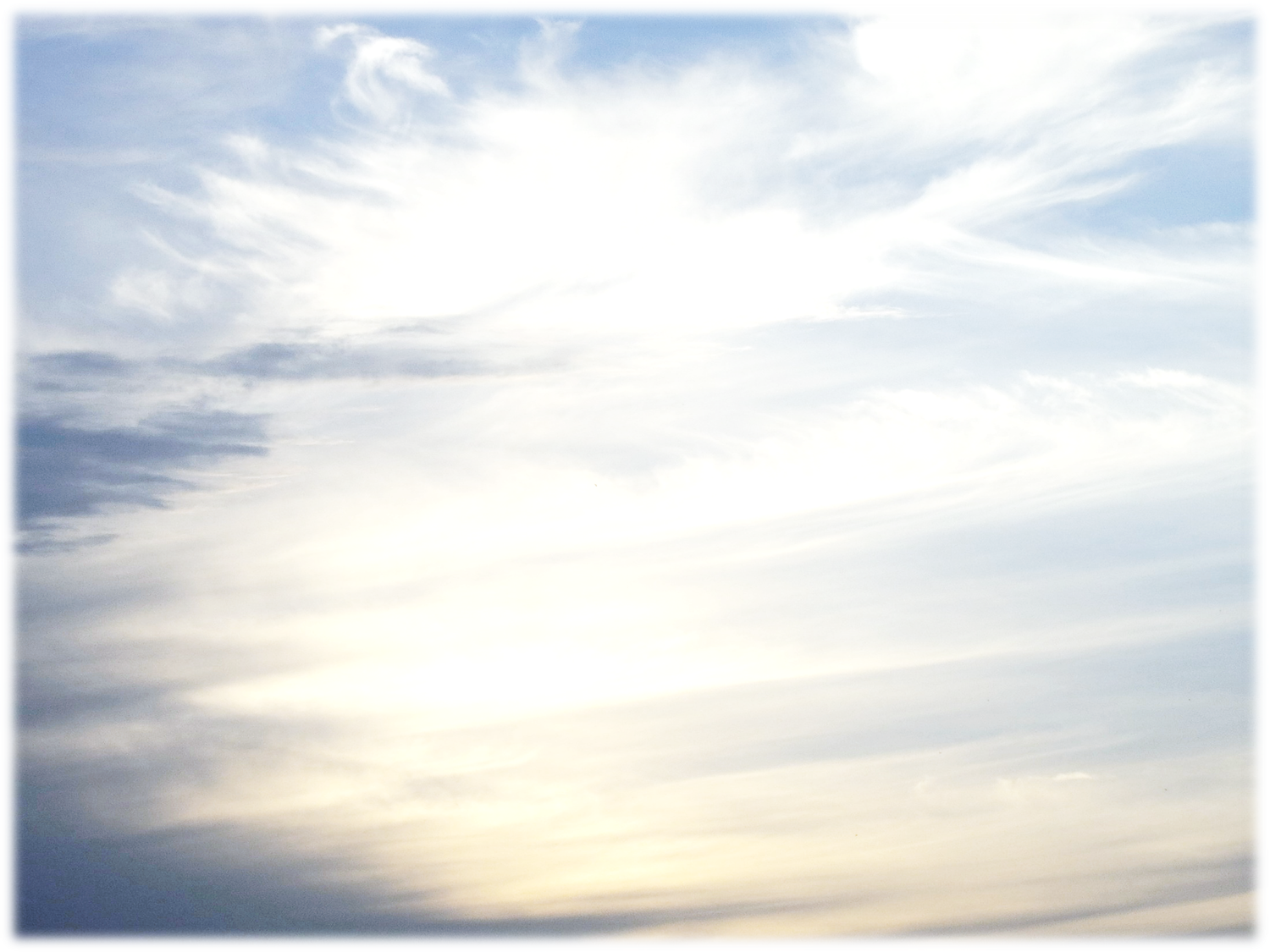 希伯来书2章
10原来那为万物所属，为万物所本的，要领许多的儿子进荣耀里去，使救他们的元帅，因受苦难得以完全，本是合宜的。
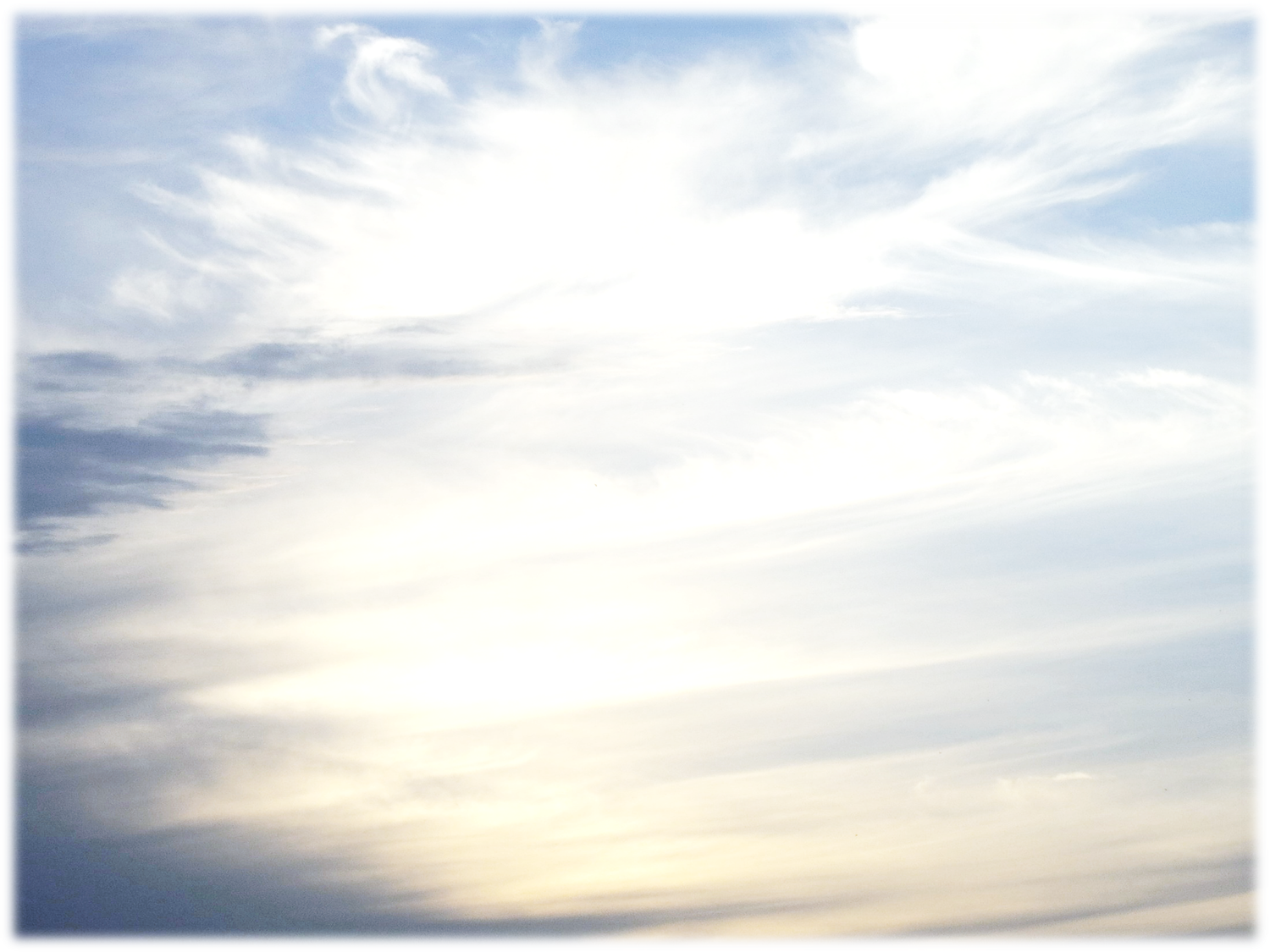 路加福音20
34耶稣说，这世界的人，有娶有嫁。
35惟有算为配得那世界，与从死里复活的人，也不娶也不嫁。
36因为他们不能再死。和天使一样。既是复活的人，就为神的儿子。
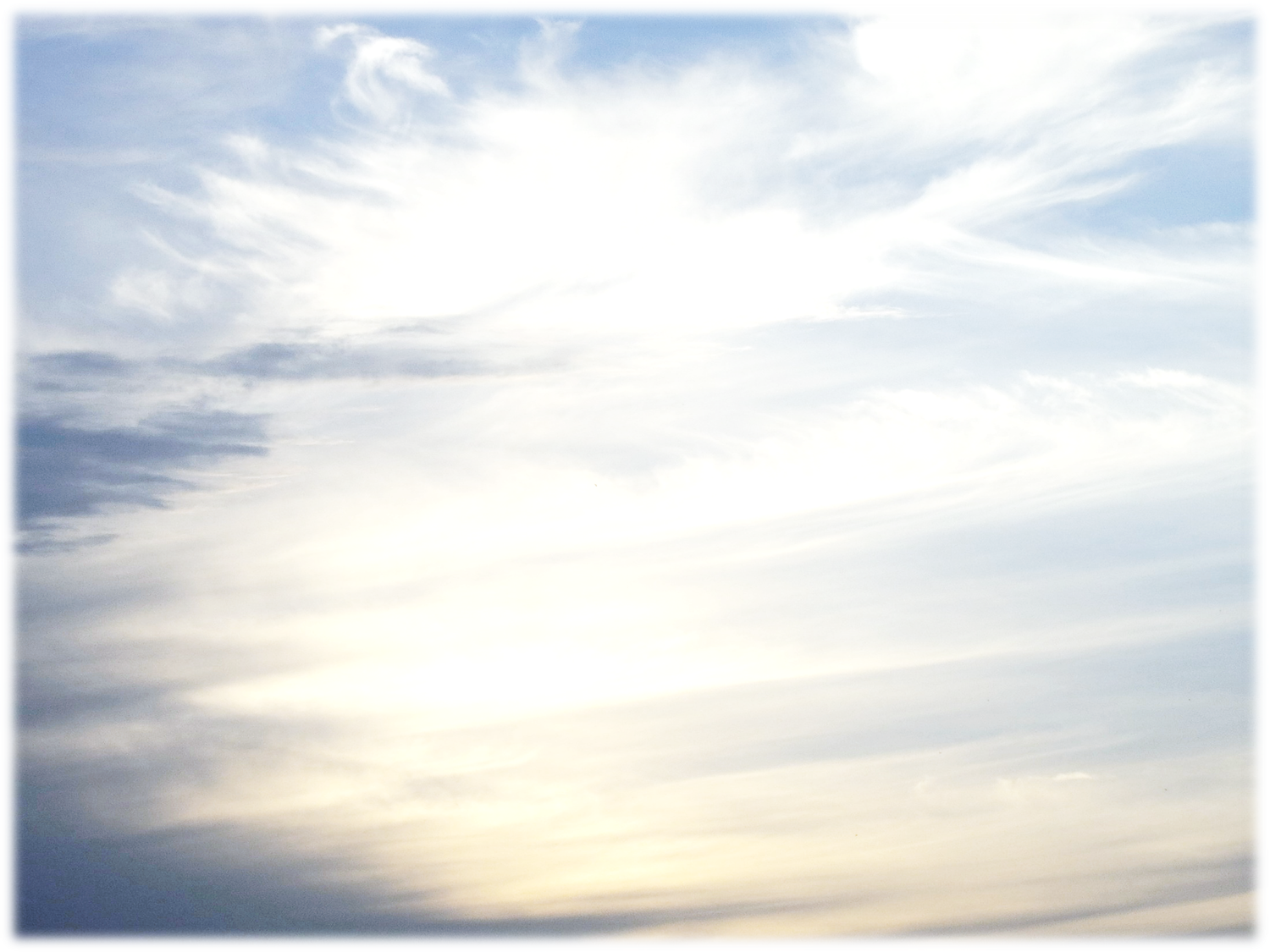 12000Stadia=4000里
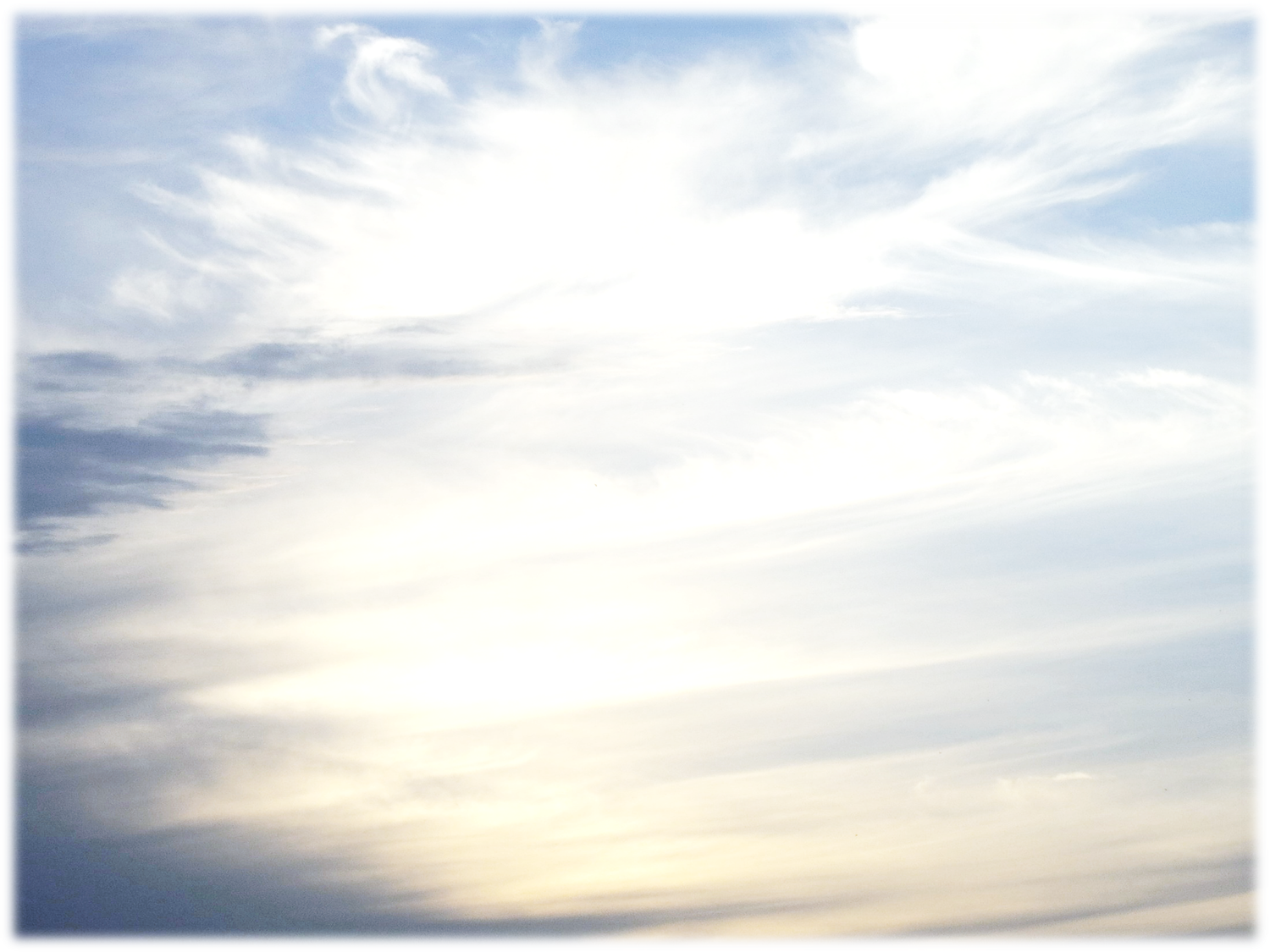 哥林多前书2章
9如经上所记，神为爱祂的人所预备的，是眼睛未曾看见，耳朵未曾听见，人心也未曾想到的。
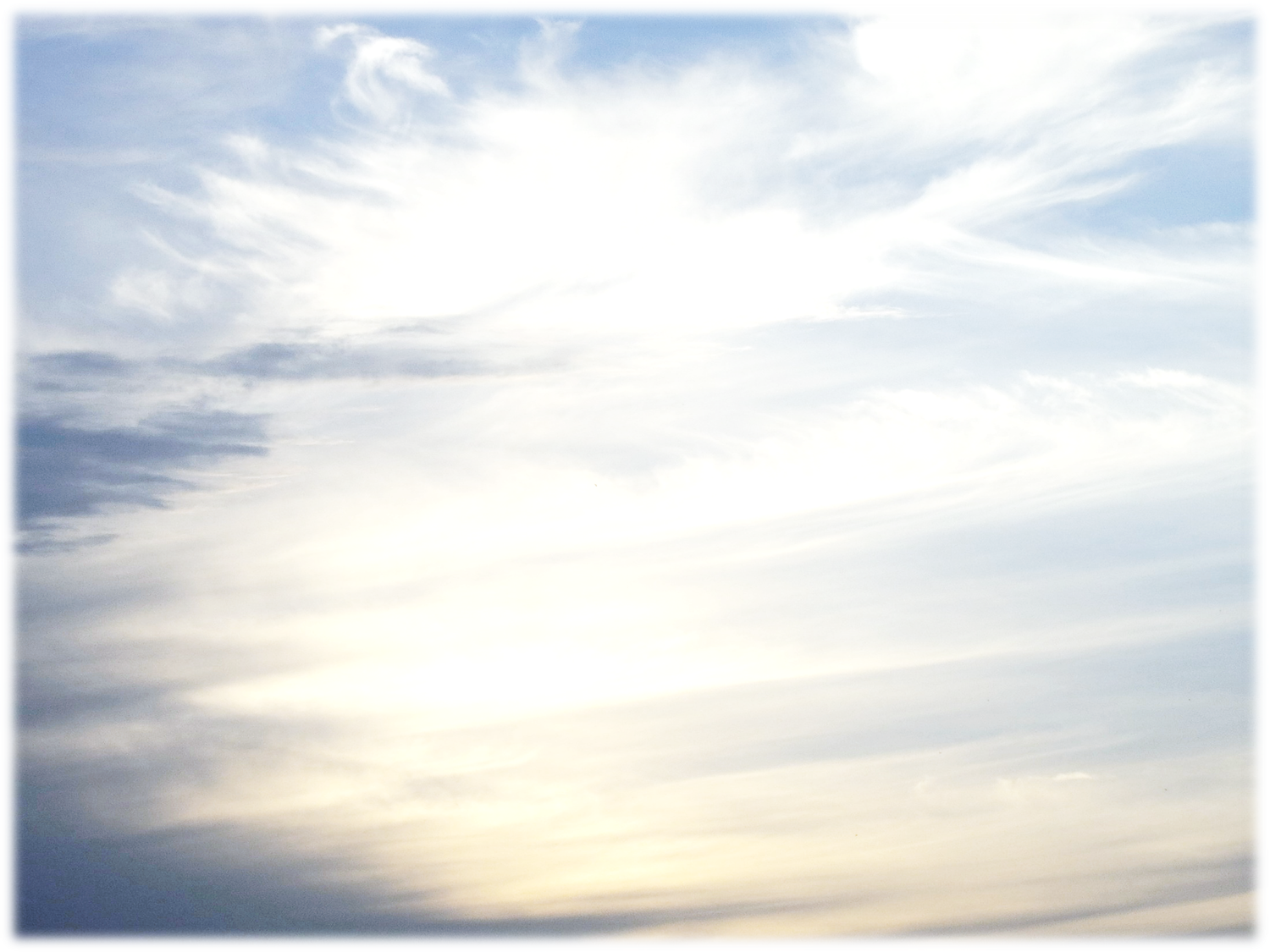 哥林多前书3章
11因为那已经立好的根基，就是耶稣基督，此外没有人能立别的根基。
12若有人用金，银，宝石，草木，禾楷，在这根基上建造。
13各人的工程必然显露。因为那日子要将它表明出来，有火发现。这火要试验各人的工程怎样。
14人在那根基上所建造的工程，若存得住，他就要得赏赐。
15人的工程若被烧了，他就要受亏损。自己却要得救。虽然得救乃像从火里经过的一样。
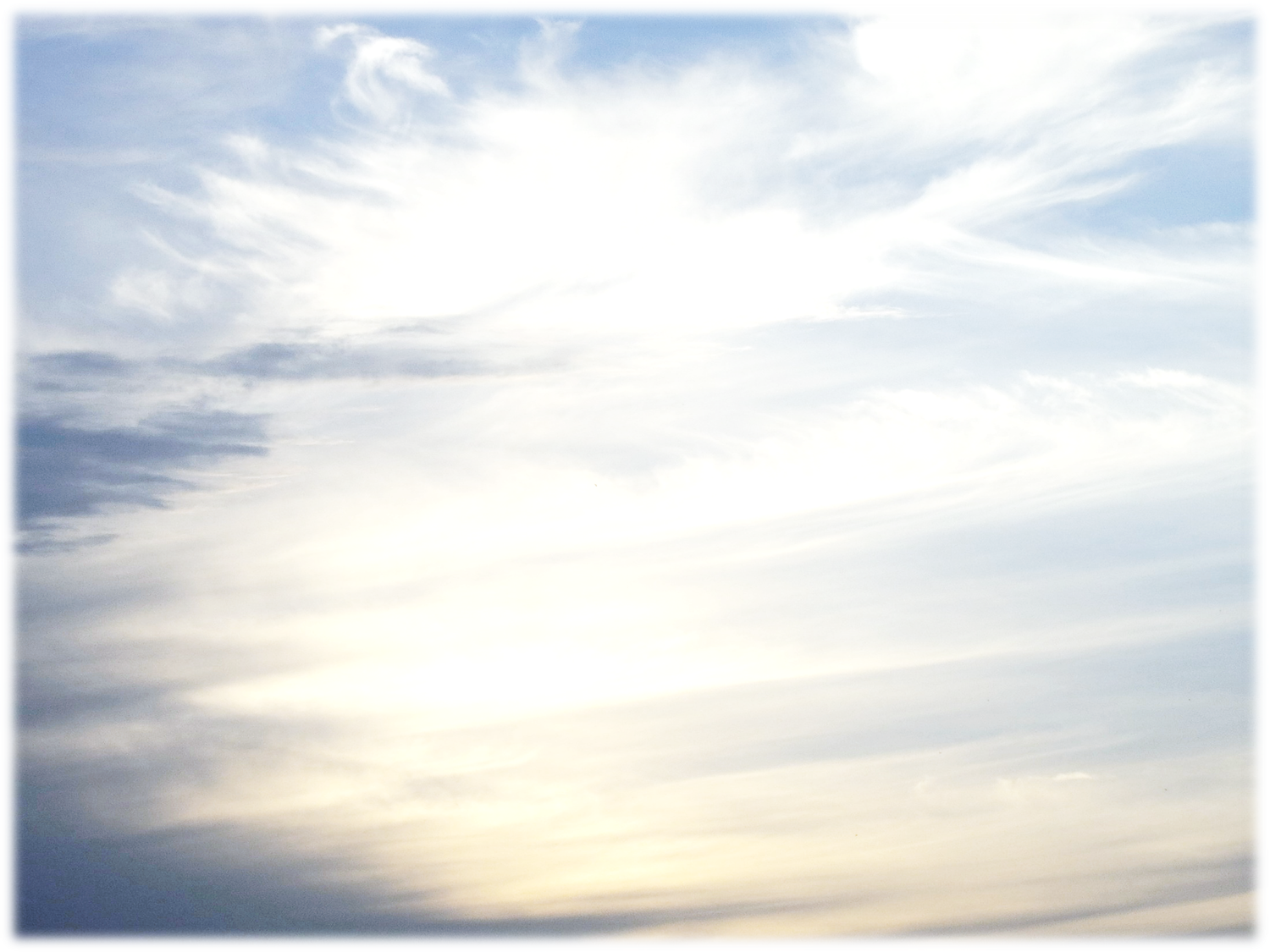 哥林多前书
3:16岂不知你们是神的殿，神的灵住在你们里头吗？
6:19岂不知你们的身子就是圣灵的殿吗？这圣灵是从神而来，住在你们里头的。并且你们不是自己的人。
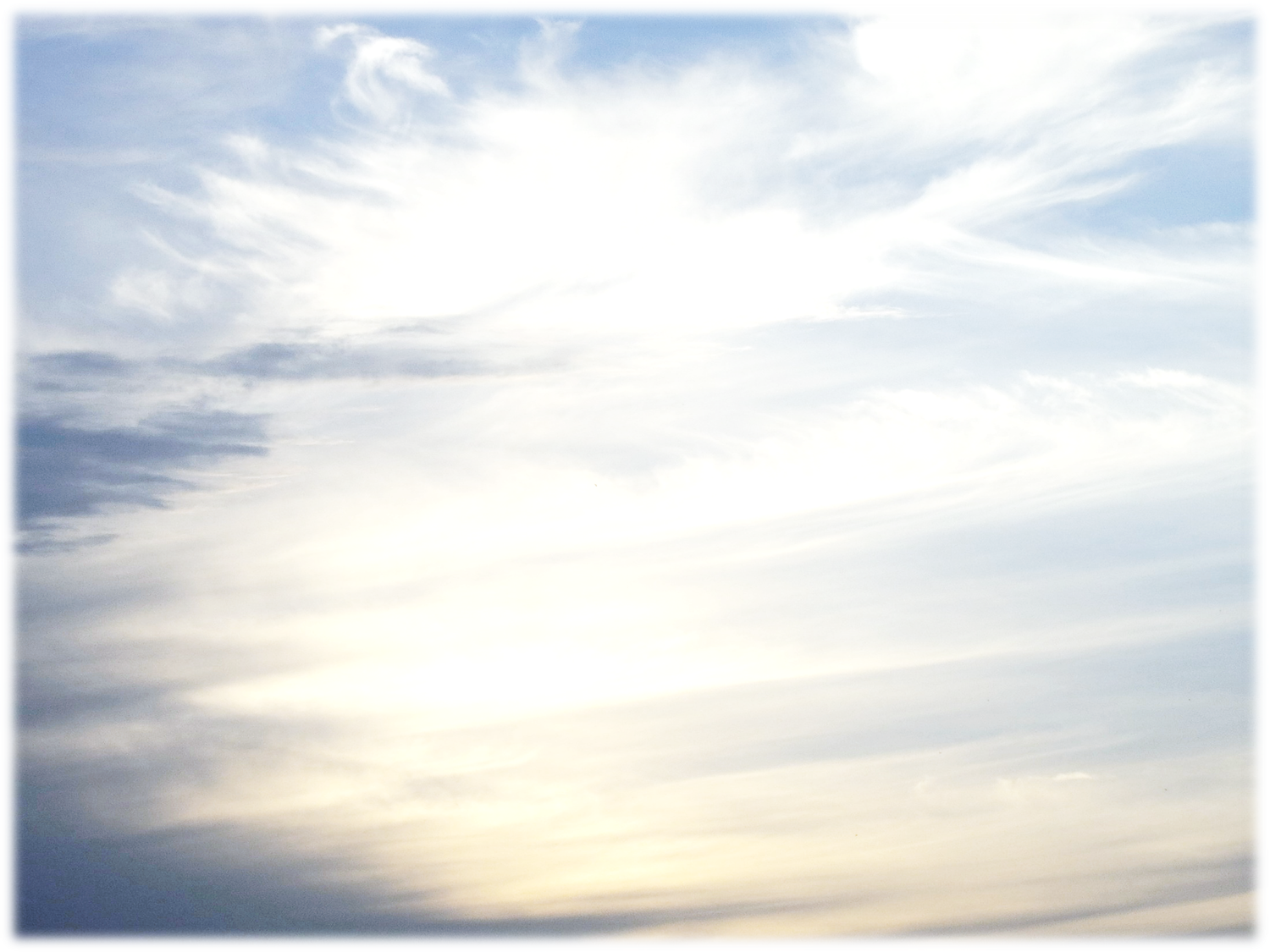 启示录15:8
因神的荣耀，和能力，殿中充满了烟。于是没有人能以进殿，直等到那七位天使所降的七灾完毕了
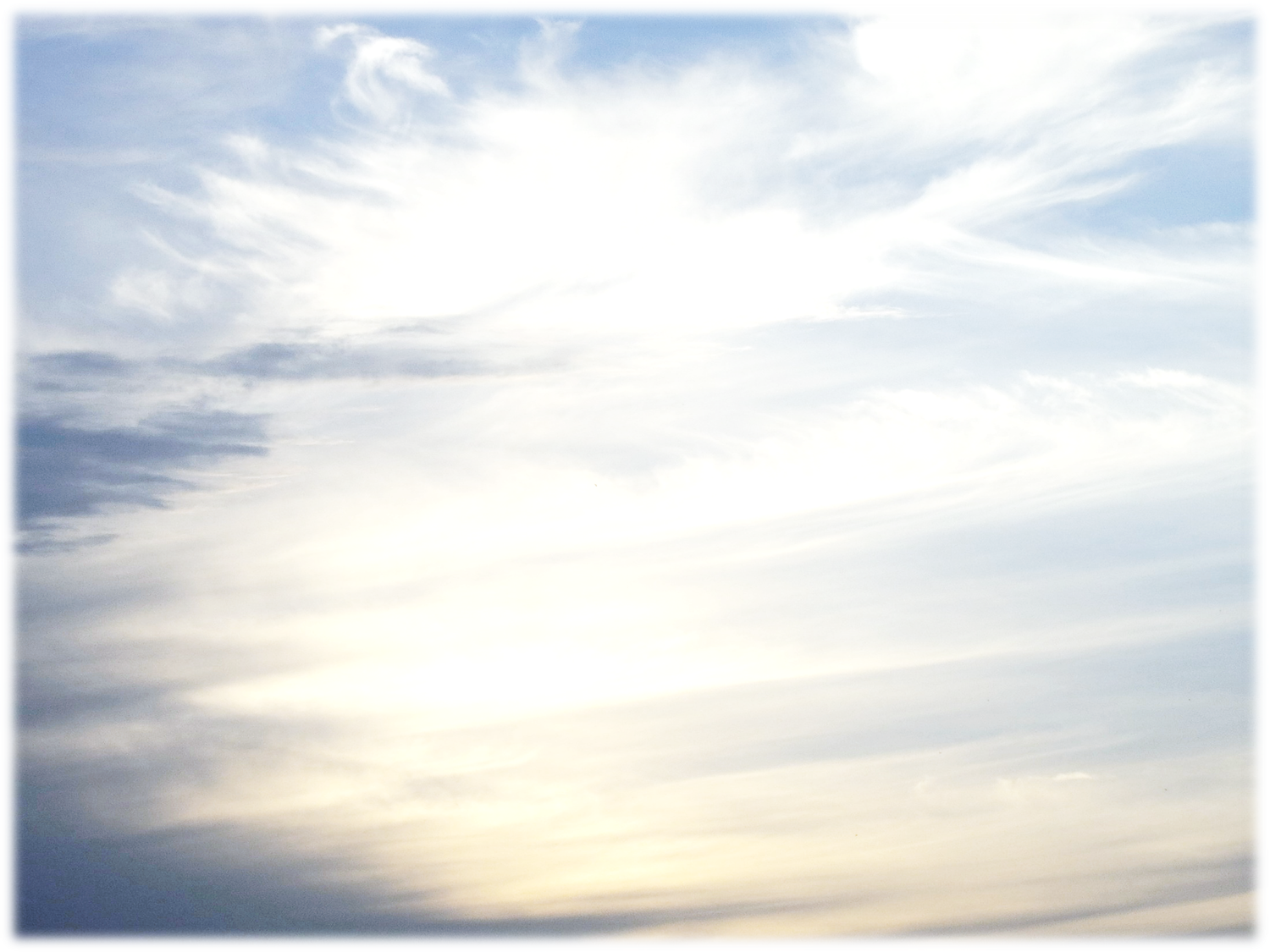 列王纪上6章
14所罗门建造殿宇。…….16内殿，就是至圣所，长二十肘，从地到棚顶用香柏木板遮蔽。
17内殿前的外殿，长四十肘。……
19殿里预备了内殿，好安放耶和华的约柜。
20内殿长二十肘，宽二十肘，高二十肘，墙面都贴上精金。又用香柏木作坛，包上精金。
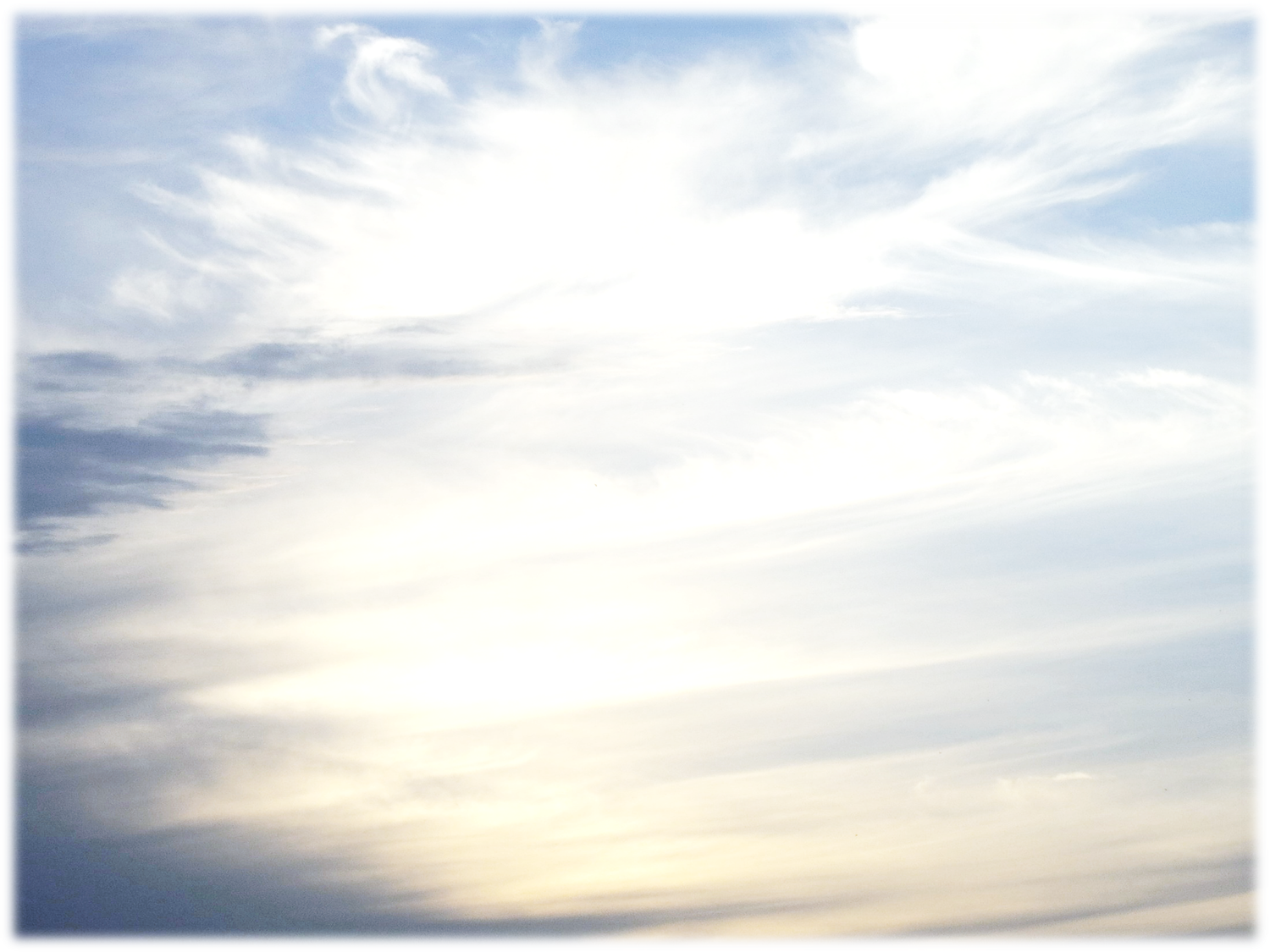 以弗所书2章
6祂又叫我们与基督耶稣一同复活，一同坐在天上， 7要将祂极丰富的恩典，就是祂在基督耶稣里向我们所施的恩慈，显明给后来的世代看。in order that in the coming ages he might show the incomparable riches of his grace, expressed in his kindness to us in Christ Jesus.
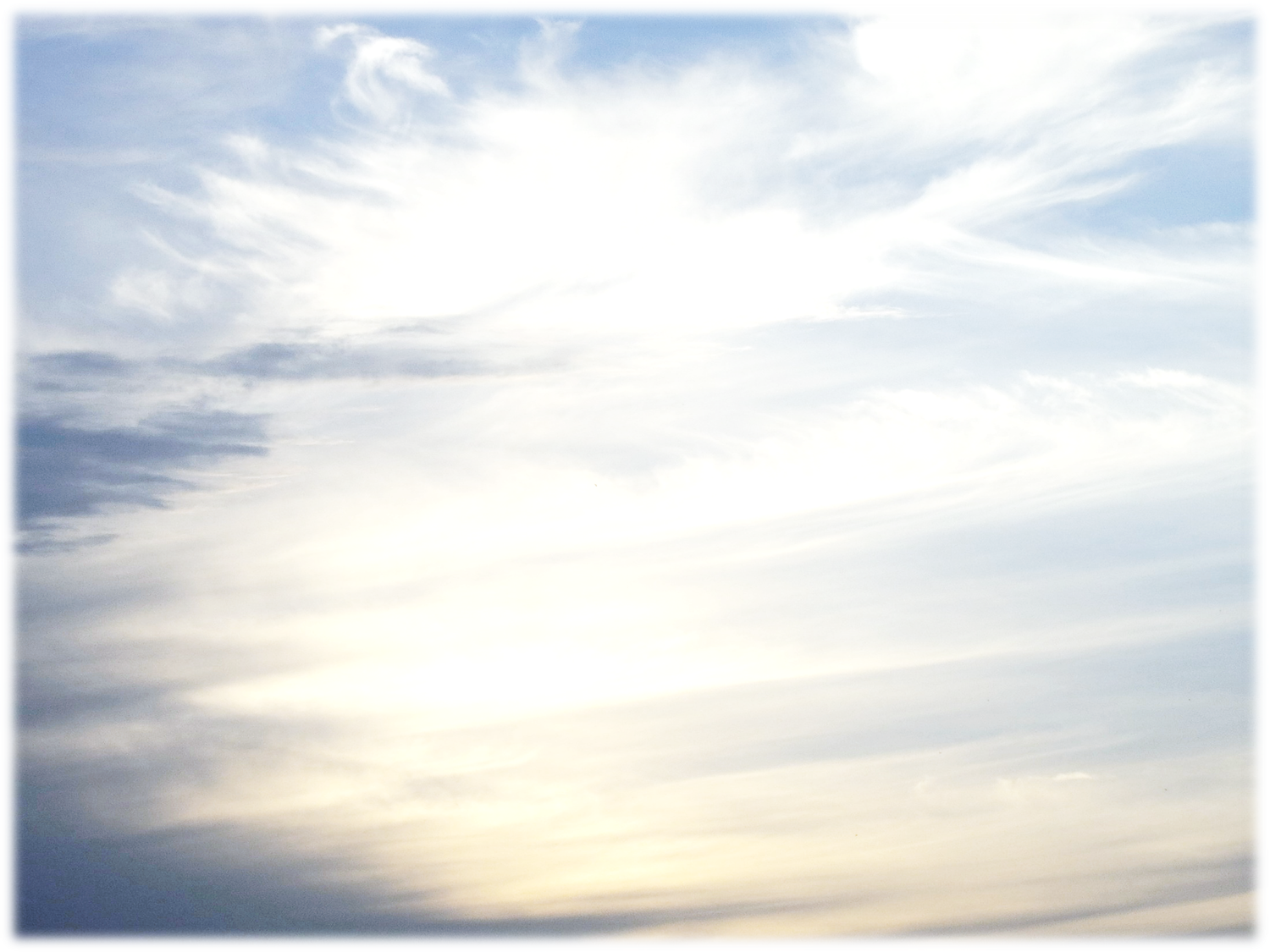 启示录
2:7圣灵向众教会所说的话，凡有耳的，就应当听。得胜的，我必将神乐园中生命树的果子赐给他吃。
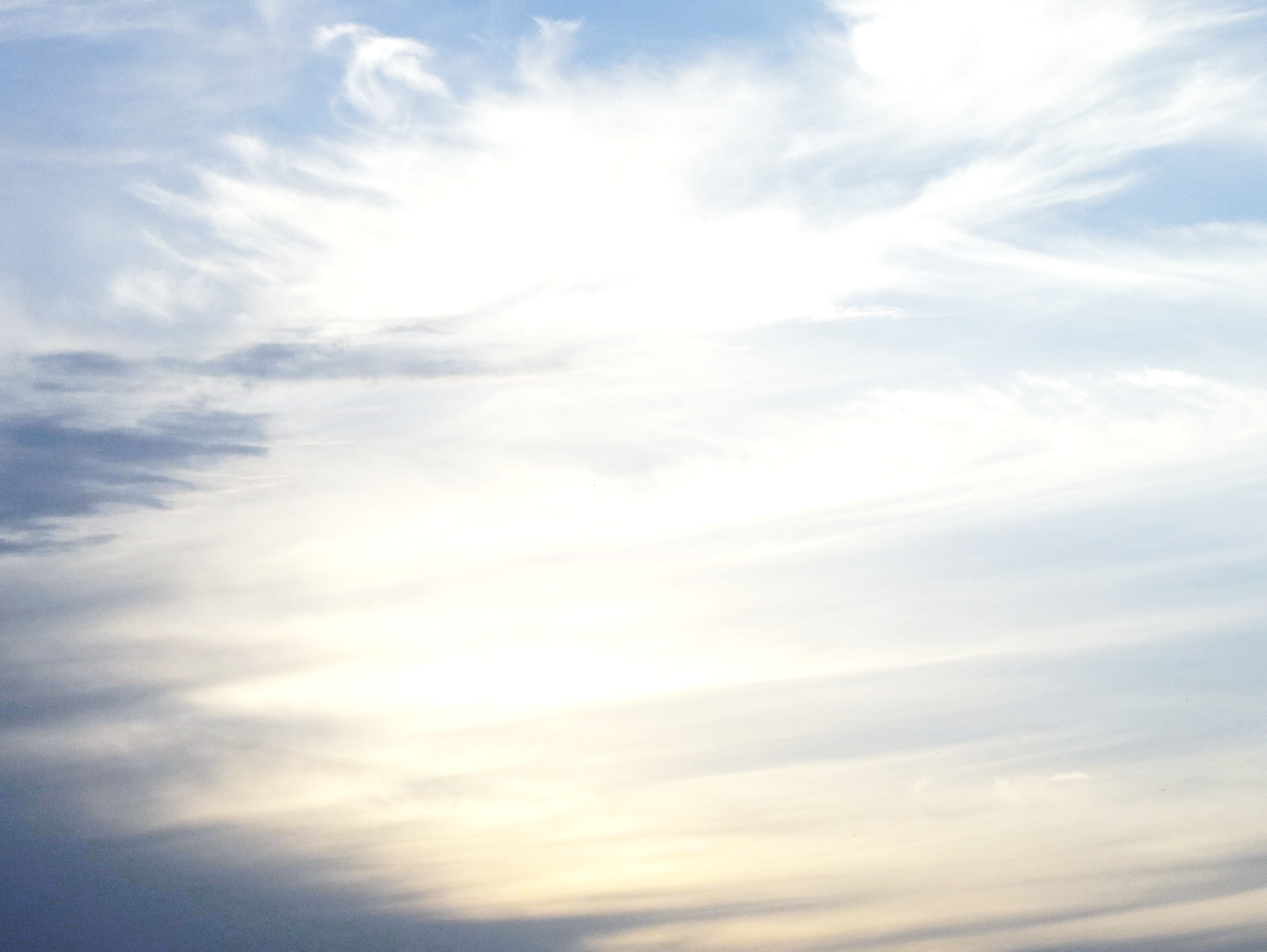 约翰福音1章
12凡接待祂的，就是信祂名的人，祂就赐他们权柄，作神的儿女。
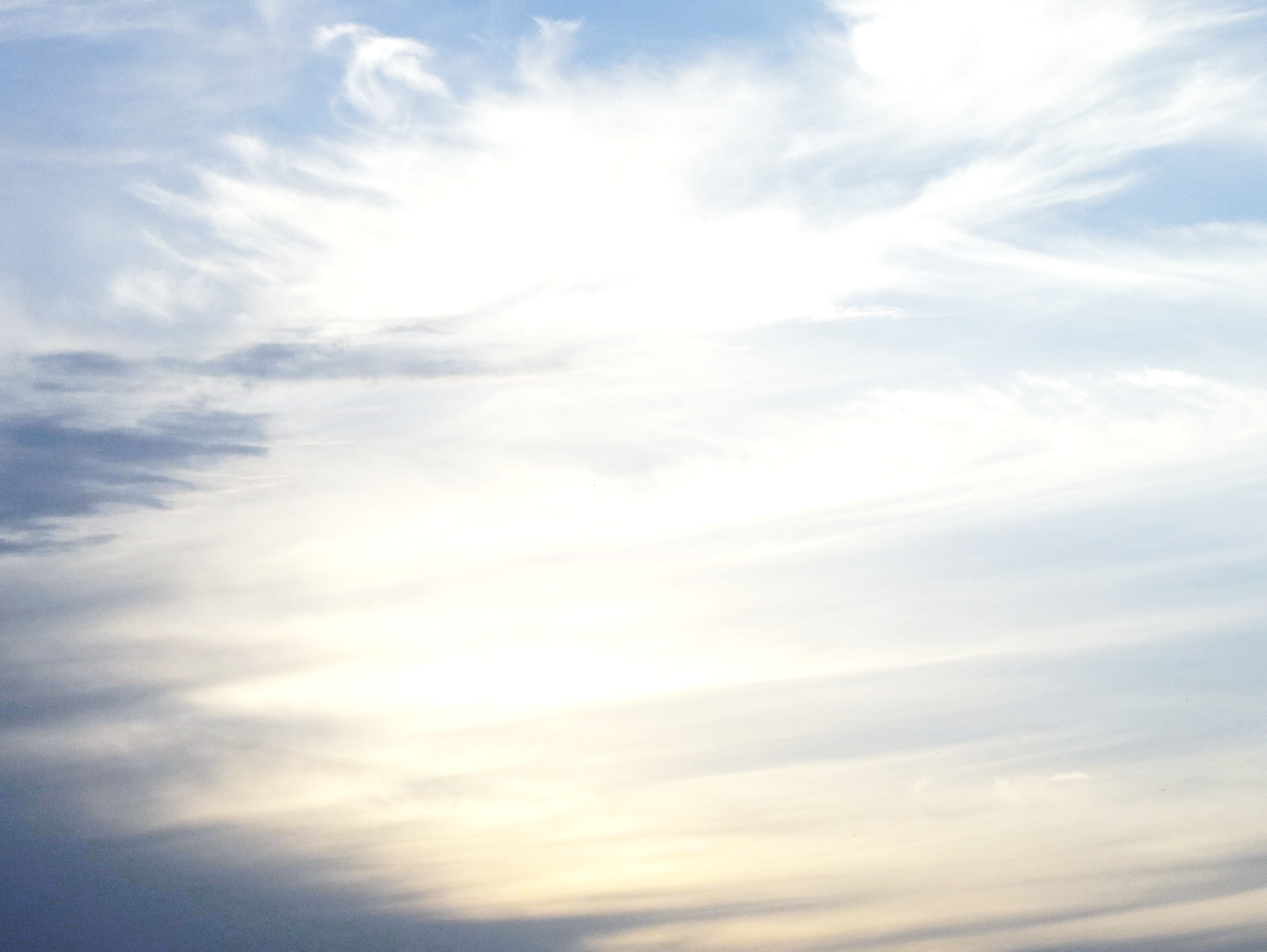 玛拉基书3章
13耶和华说，你们用话顶撞我，你们还说，我们
用什么话顶撞了你呢？
14你们说，事奉神是徒然的，遵守神所吩咐的，
在万军之耶和华面前苦苦斋戒，有什么益处呢？
……

17万军之耶和华说，在我所定的日子，他们必属
我，特特归我，我必怜恤他们，如同人怜恤服事
自己的儿子。
18那时，你们必归回，将善人和恶人。事奉神的
和不事奉神的，分别出来。
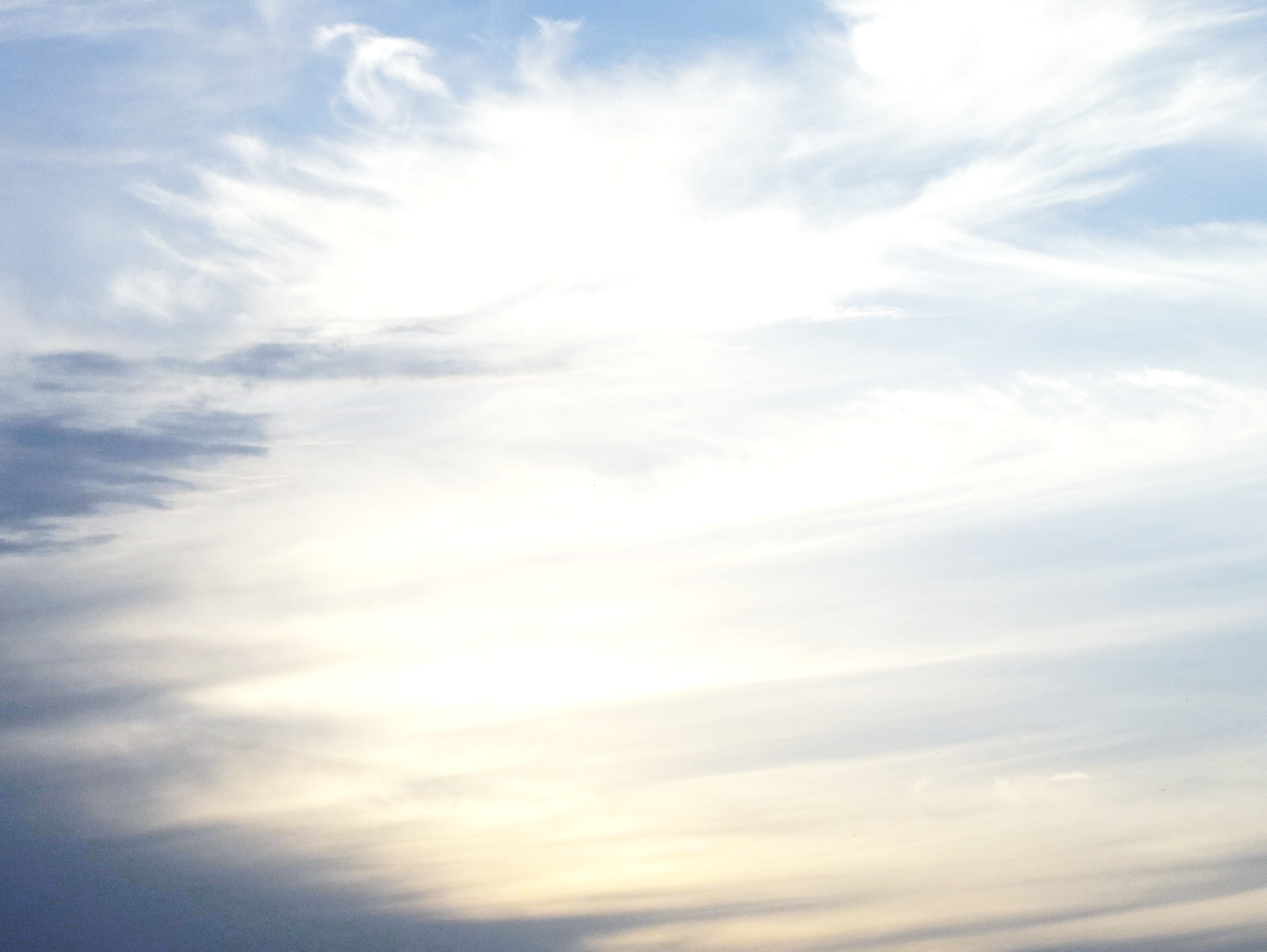 创世记3章
22耶和华神说，那人已经与我们相似，能知道善恶。现在恐怕他伸手又摘生命树的果子吃，就永远活着。
23耶和华神便打发他出伊甸园去，耕种他所自出之土。
24于是把他赶出去了。又在伊甸园的东边安设基路伯和四面转动发火焰的剑，要把守生命树的道路。
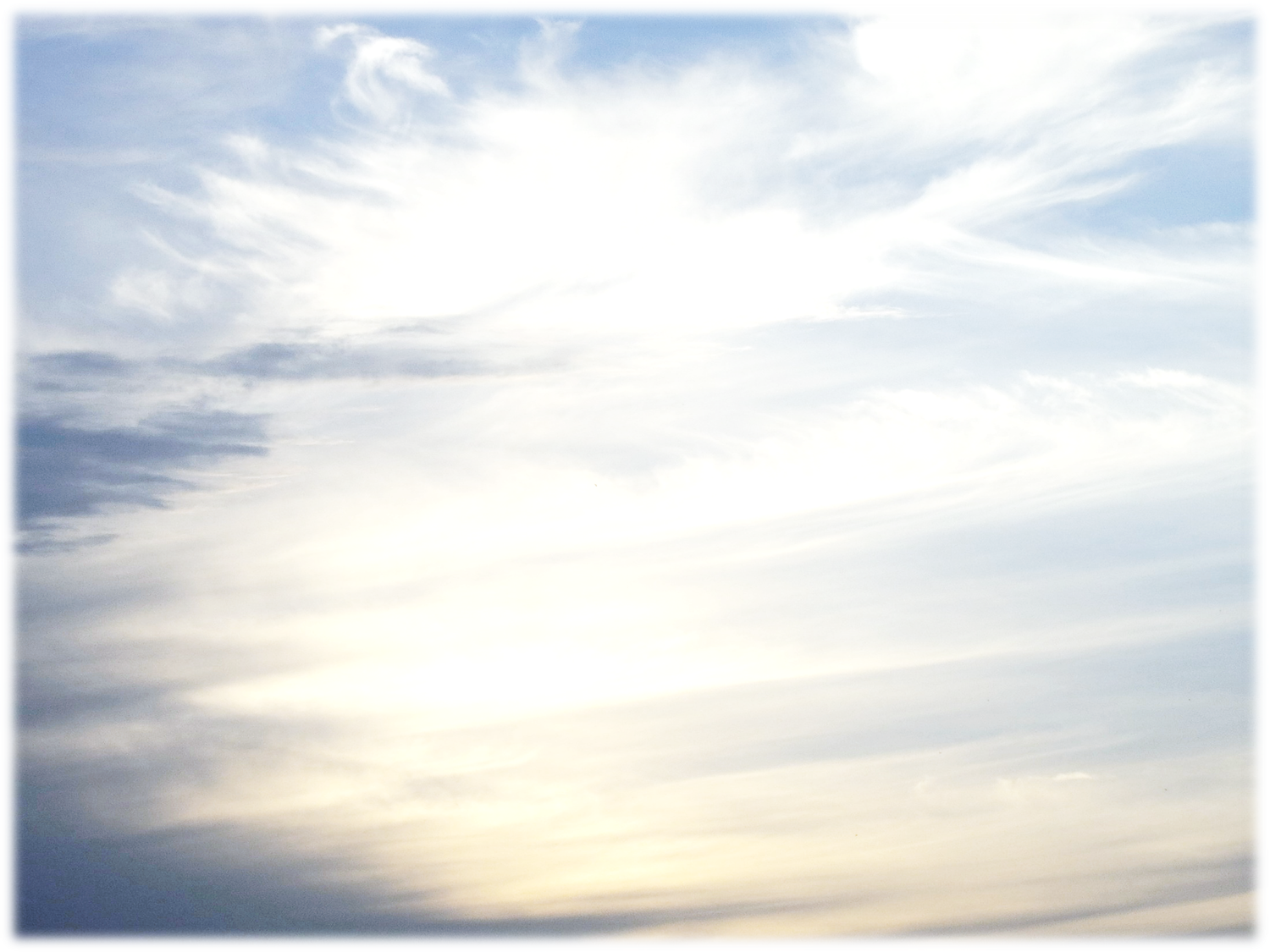 马太福音22章
10那些仆人就出去到大路上，凡遇见的，不论善恶都召聚了来。筵席上就坐满了客。
11王进来观看宾客，见那里有一个没有穿礼服的。
12就对他说，朋友，你到这里来，怎么不穿礼服呢？那人无言可答。
13于是王对使唤的人说，捆起他的手脚来，把他丢在外边的黑暗里。在那里必要哀哭切齿了。
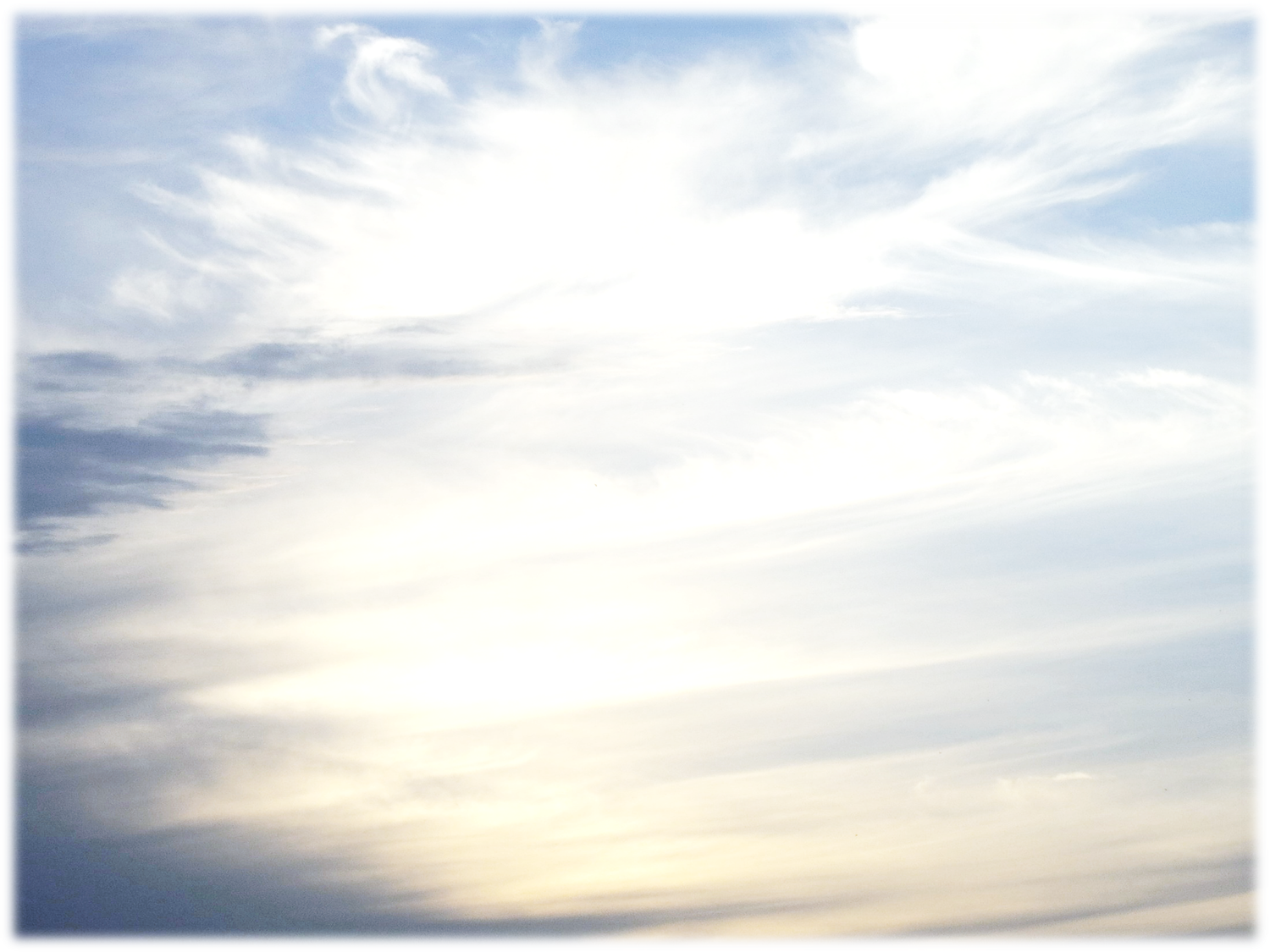 马太福音25章
24那领一千的，也来说，主阿，我知道你是忍心的人，没有种的地方要收割，没有散的地方要聚敛。
25我就害怕，去把你的一千银子埋藏在地里。请看，你的原银子在这里。
26主人回答说，你这又恶又懒的仆人，你既知道我没有种的地方要收割，没有散的地方要聚敛。
27就当把我的银子放给兑换银钱的人，到我来的时候，可以连本带利收回。
28夺过他这一千来，给那有一万的。
29因为凡有的，还要加给他，叫他有余。没有的，连他所有的，也要夺过来。
30把这无用的仆人，丢在外面黑暗里。在那里必要哀哭切齿了。
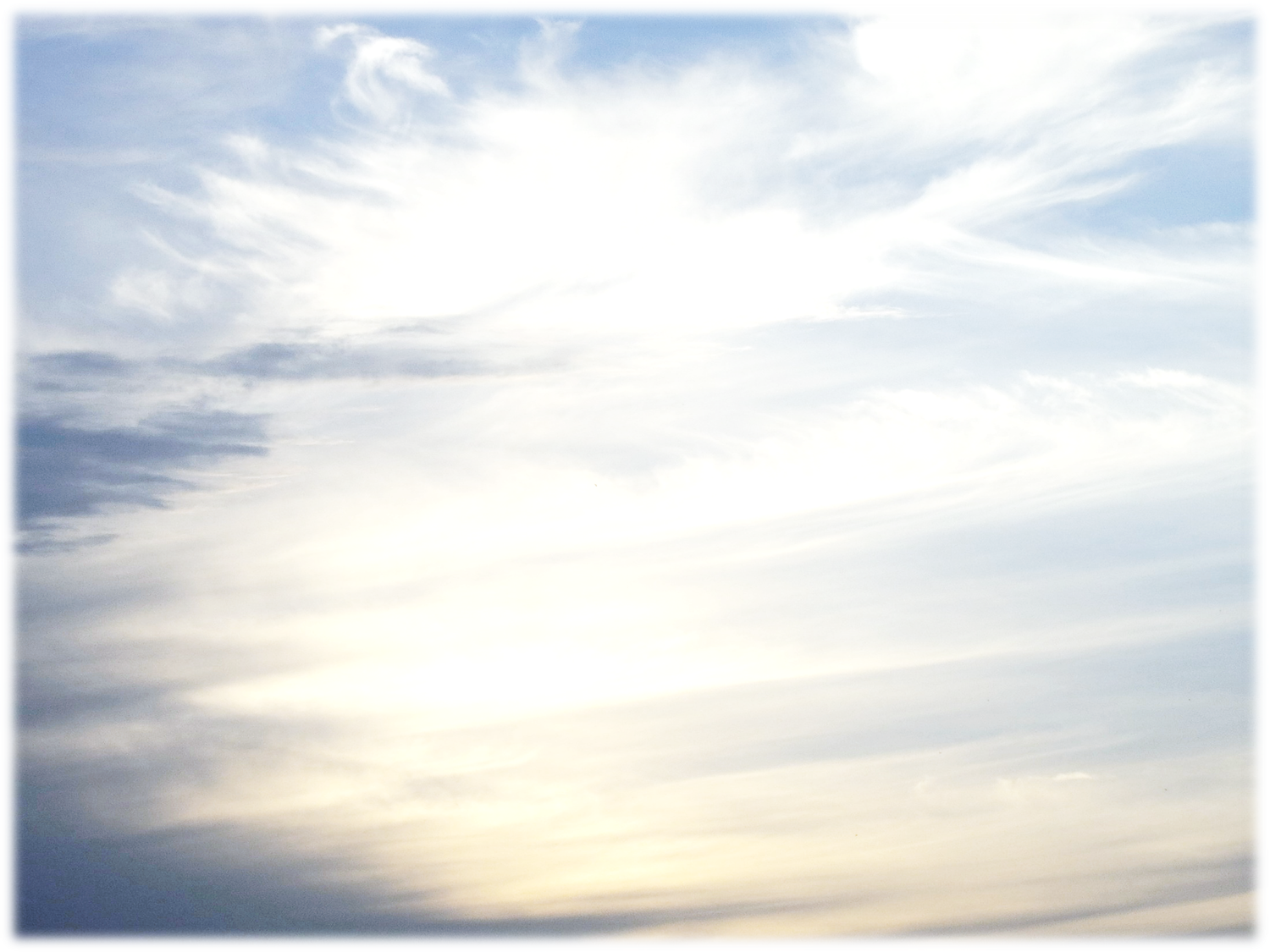 马太福音7：6不要把圣物给狗，也不要把你们的珍珠丢在猪前，恐怕它践踏了珍珠，转过来咬你们。
彼得后书2:20倘若他们因认识主救主耶稣基督，得以脱离世上的污秽，后来又在其中被缠住制伏，他们末后的景况，就比先前更不好了。
21他们晓得义路，竟背弃了传给他们的圣命，倒不如不晓得为妙。
22俗语说得真不错，狗所吐的，它转过来又吃。猪洗净了，又回到泥里去滚。这话在他们身上正合式。
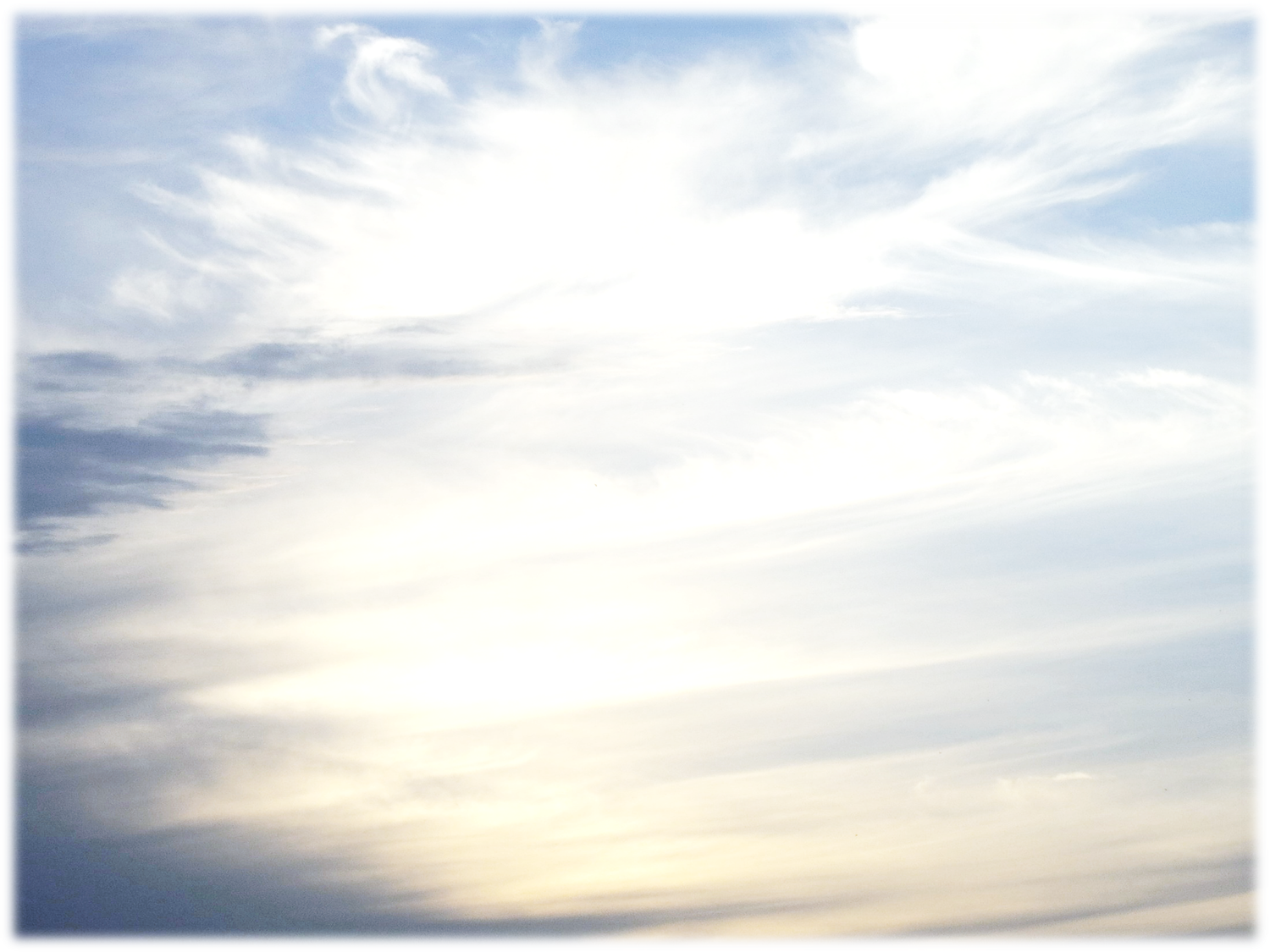 约翰福音
3：16神爱世人，甚至将祂的独生子赐给他们，叫一切信祂的，不至灭亡，反得永生。
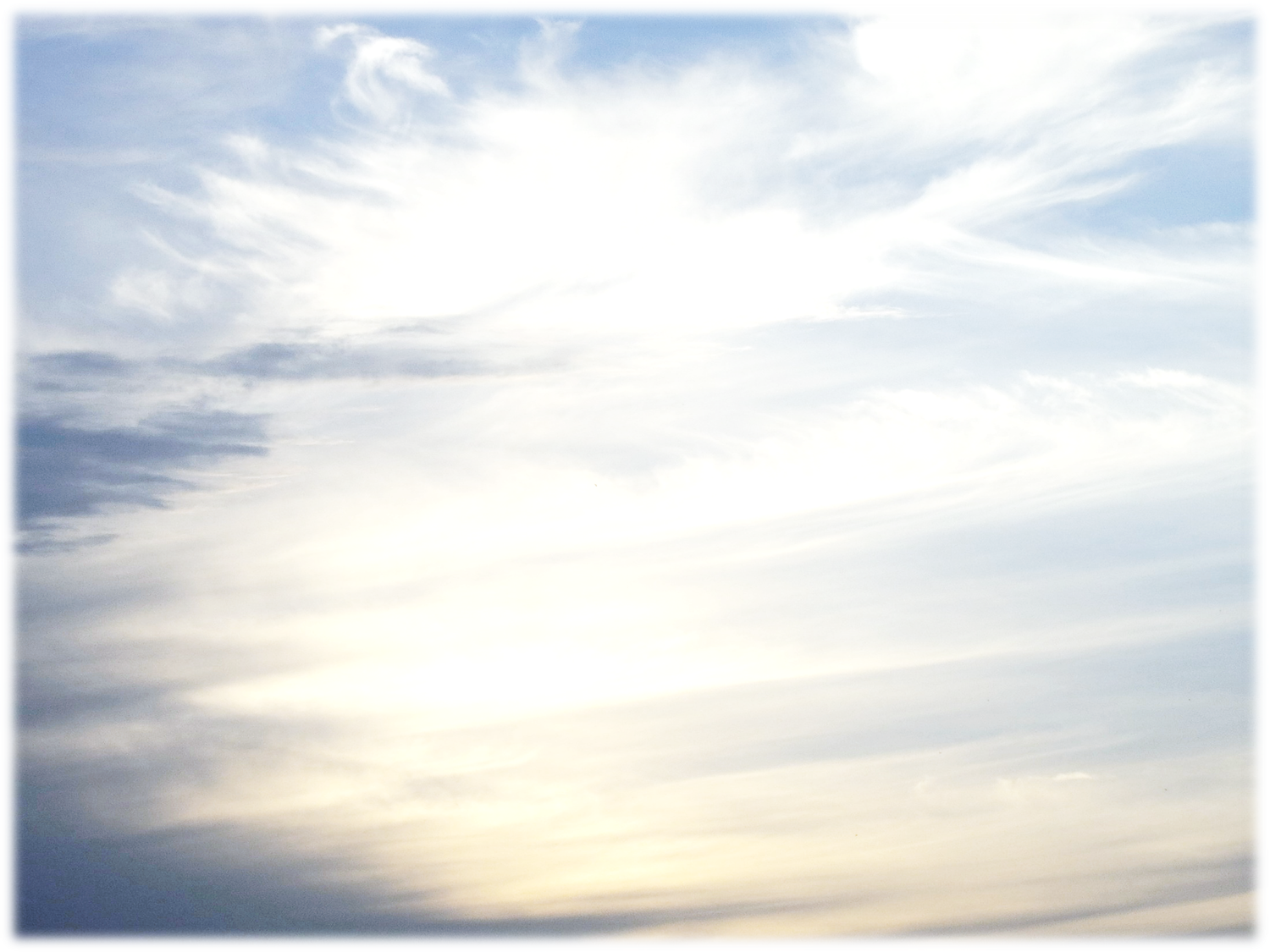 以赛亚书9：2在黑暗中行走的百姓，看见了大光。住在死荫之地的人，有光照耀他们。

路加福音1:67他父亲撒迦利亚，被圣灵充满了,就预言说，……
1:78因我们神怜悯的心肠，叫清晨的日光从高天临到我们，
1:79要照亮坐在黑暗中死荫里的人。把我们的脚引到平安的路上。
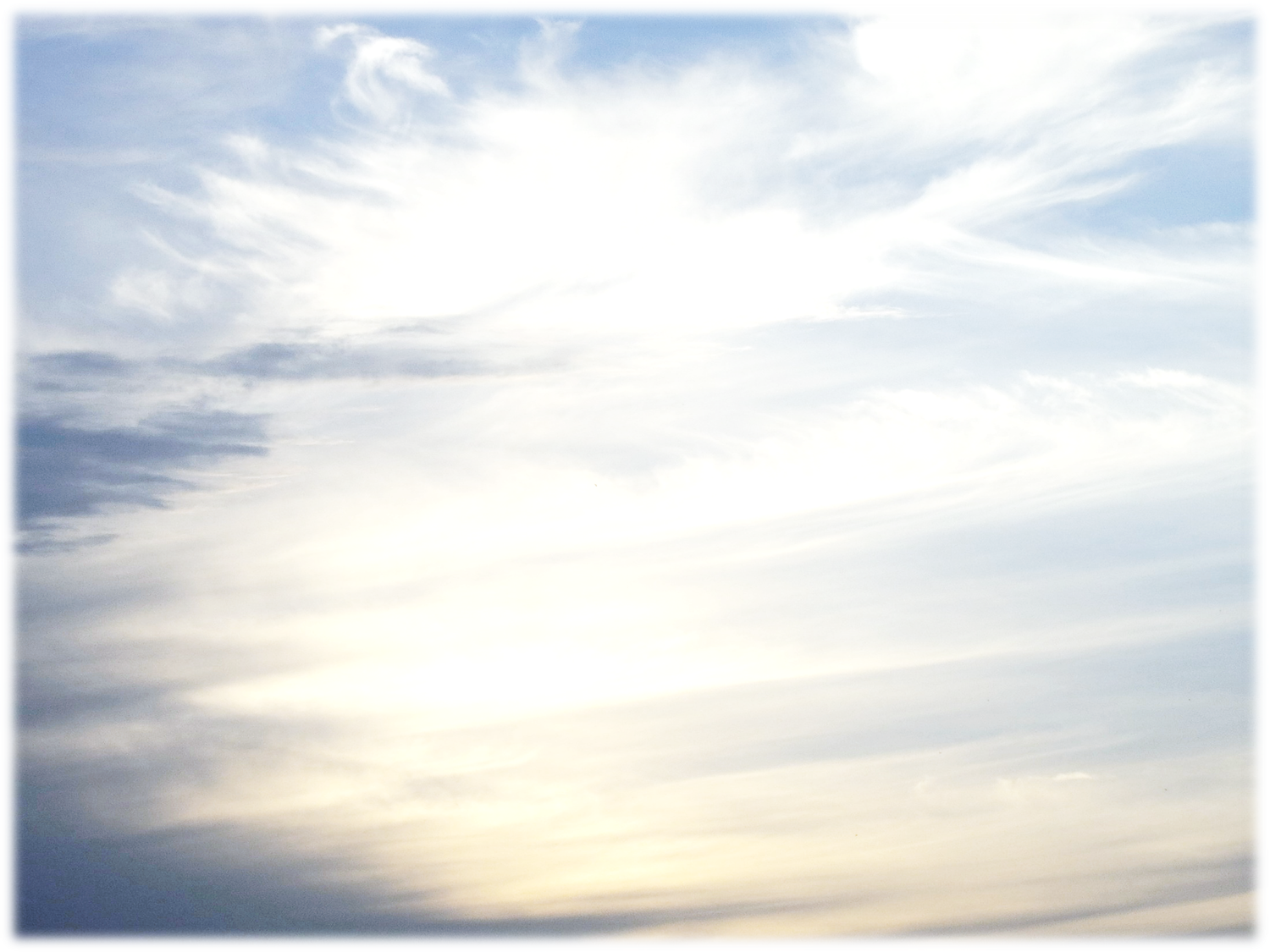 箴言4:18
但义人的路，好像黎明的光，越照越明，直到日午。
The path of the righteous is like the first gleam of dawn, shining ever brighter till the full light of day.
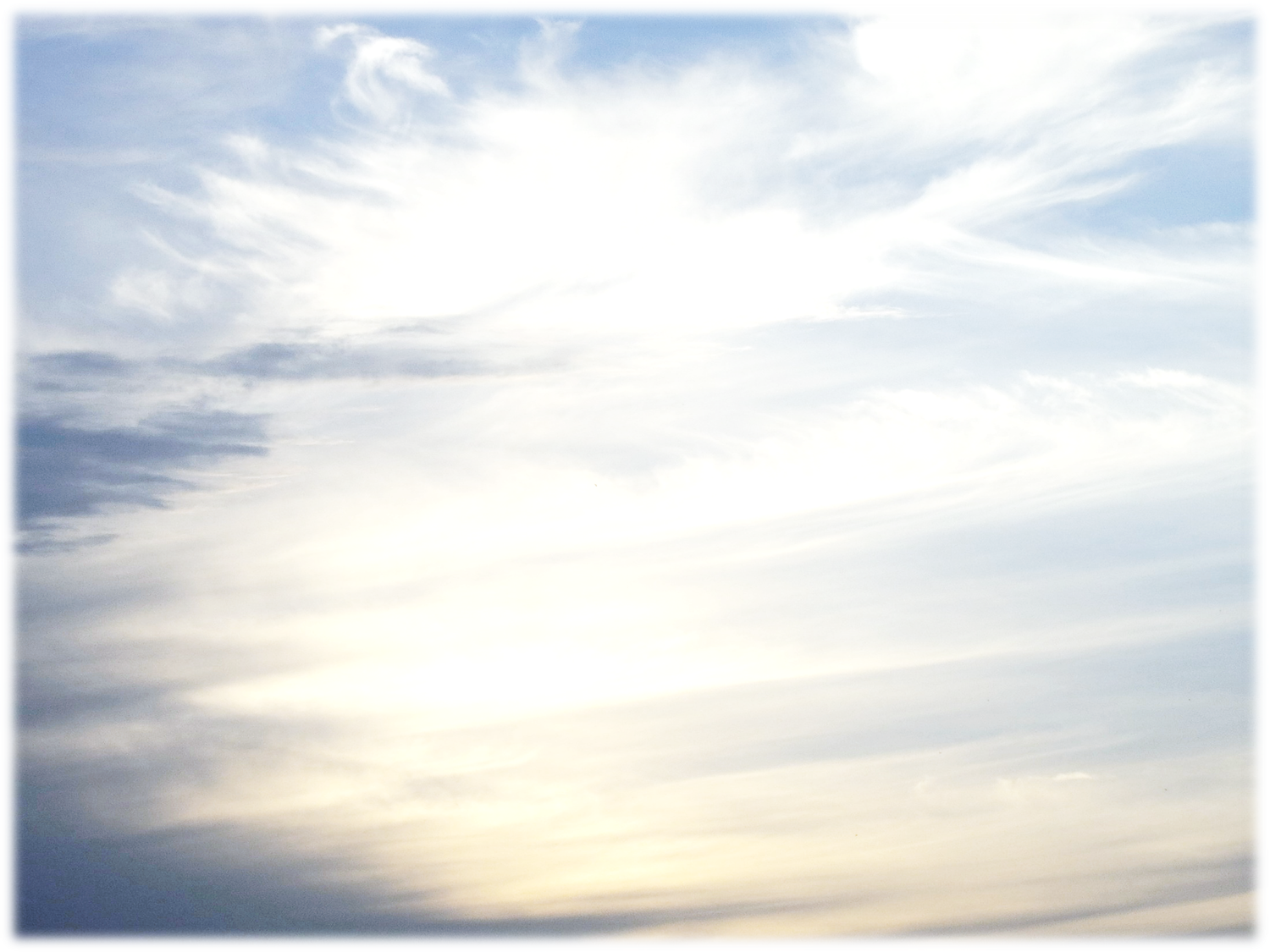 创世记41章
53埃及地的七个丰年一完，
54七个荒年就来了。正如约瑟所说的，各地都有饥荒。惟独埃及全地有粮食。
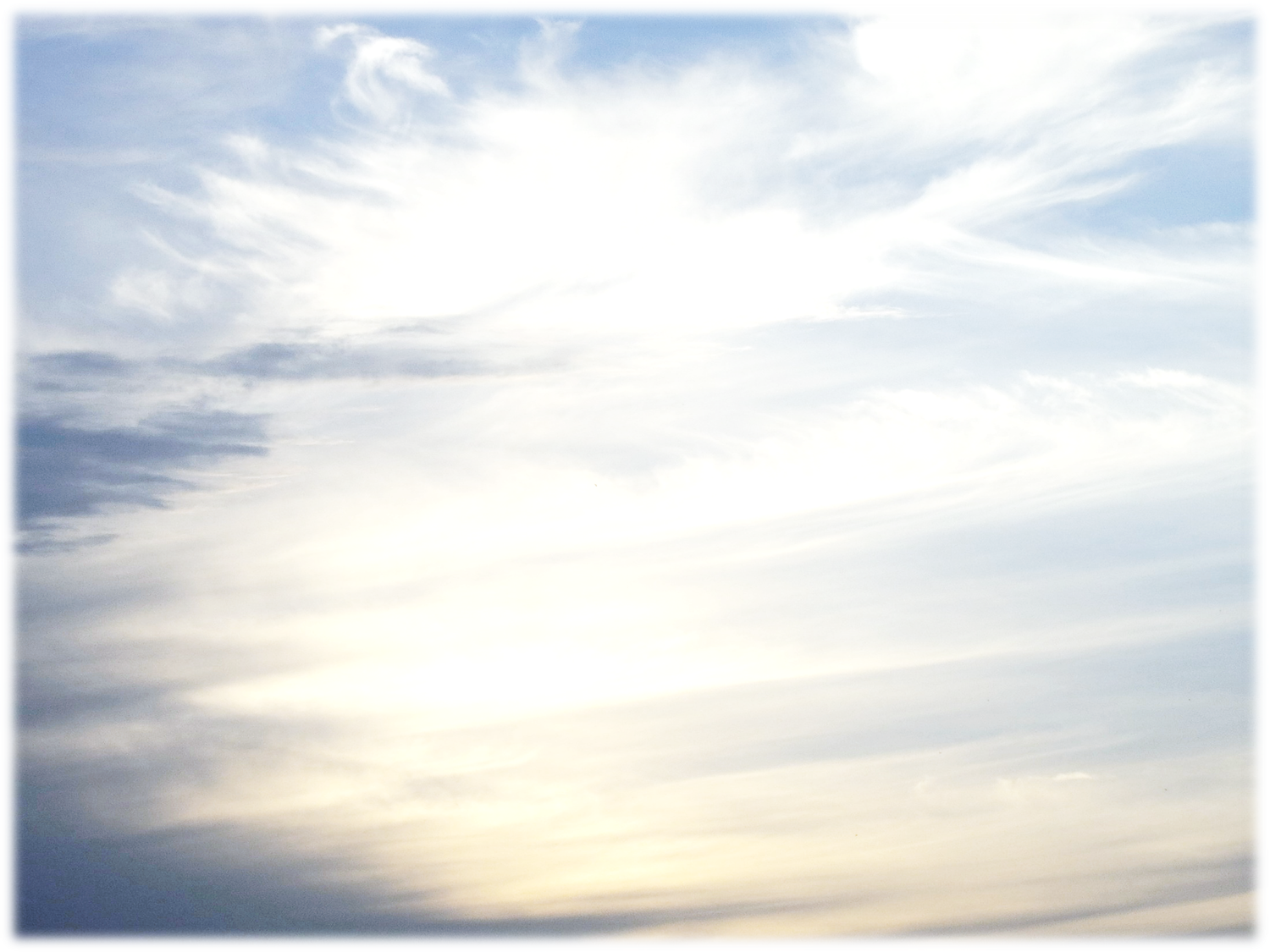 帖撒罗尼迦前书1章
等候祂儿子从天降临，就是祂从死里复活的，那位救我们脱离将来忿怒的耶稣。 and to wait for his Son from heaven, whom he raised from the dead--Jesus, who rescues us from the coming wrath.
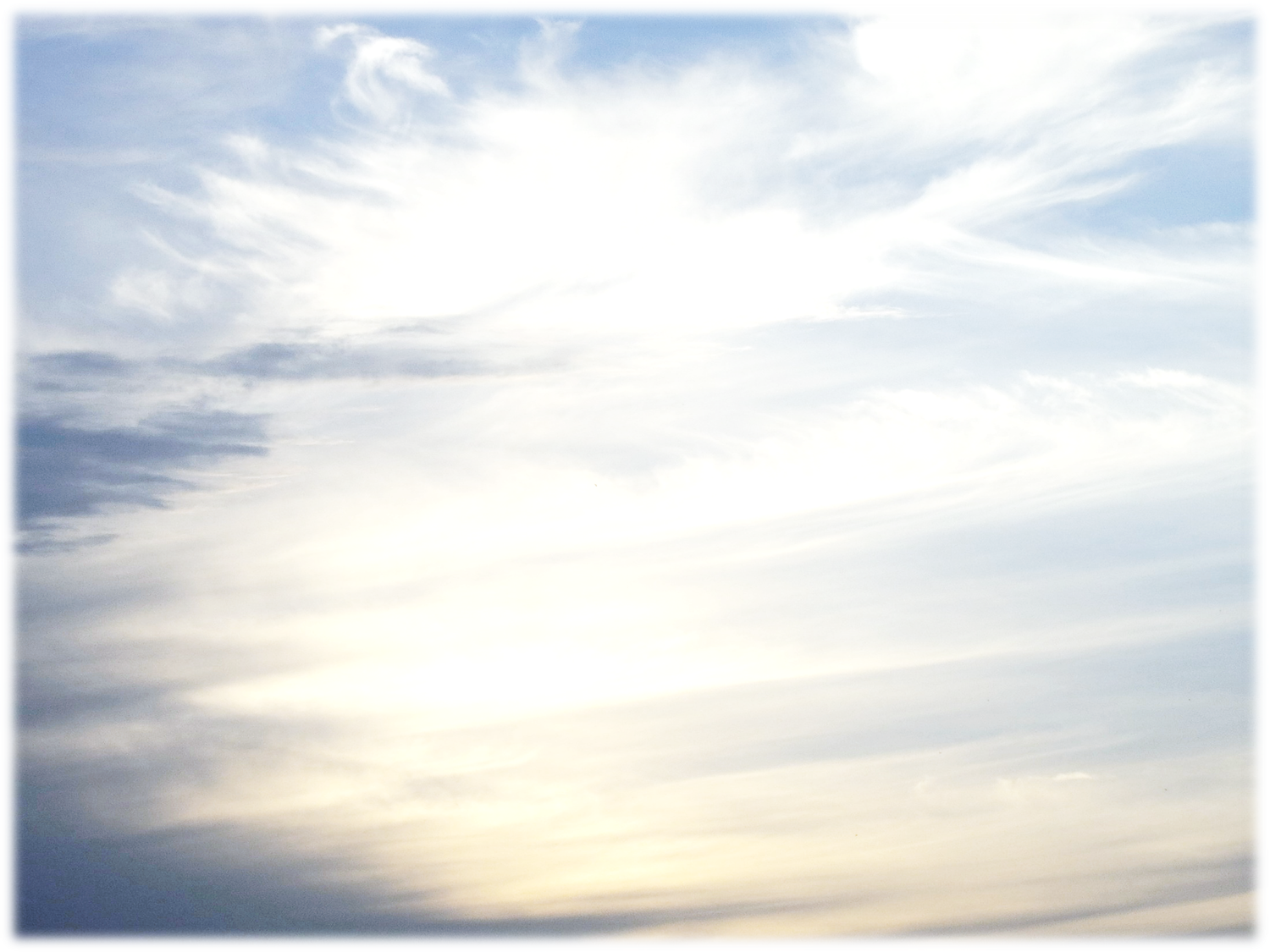 诗篇23
1耶和华是我的牧者。我必不至缺乏。
2祂使我躺卧在青草地上，领我在可安歇的水边。
3祂使我的灵魂苏醒，为自己的名引导我走义路。
4我虽然行过死荫的幽谷,也不怕遭害。因为你与我同在。你的杖，你的竿,都安慰我。
5在我敌人面前，你为我摆设筵席。你用油膏了我的头，使我的福杯满溢。
6我一生一世必有恩惠慈爱随着我。我且要住在耶和华的殿中，直到永远。
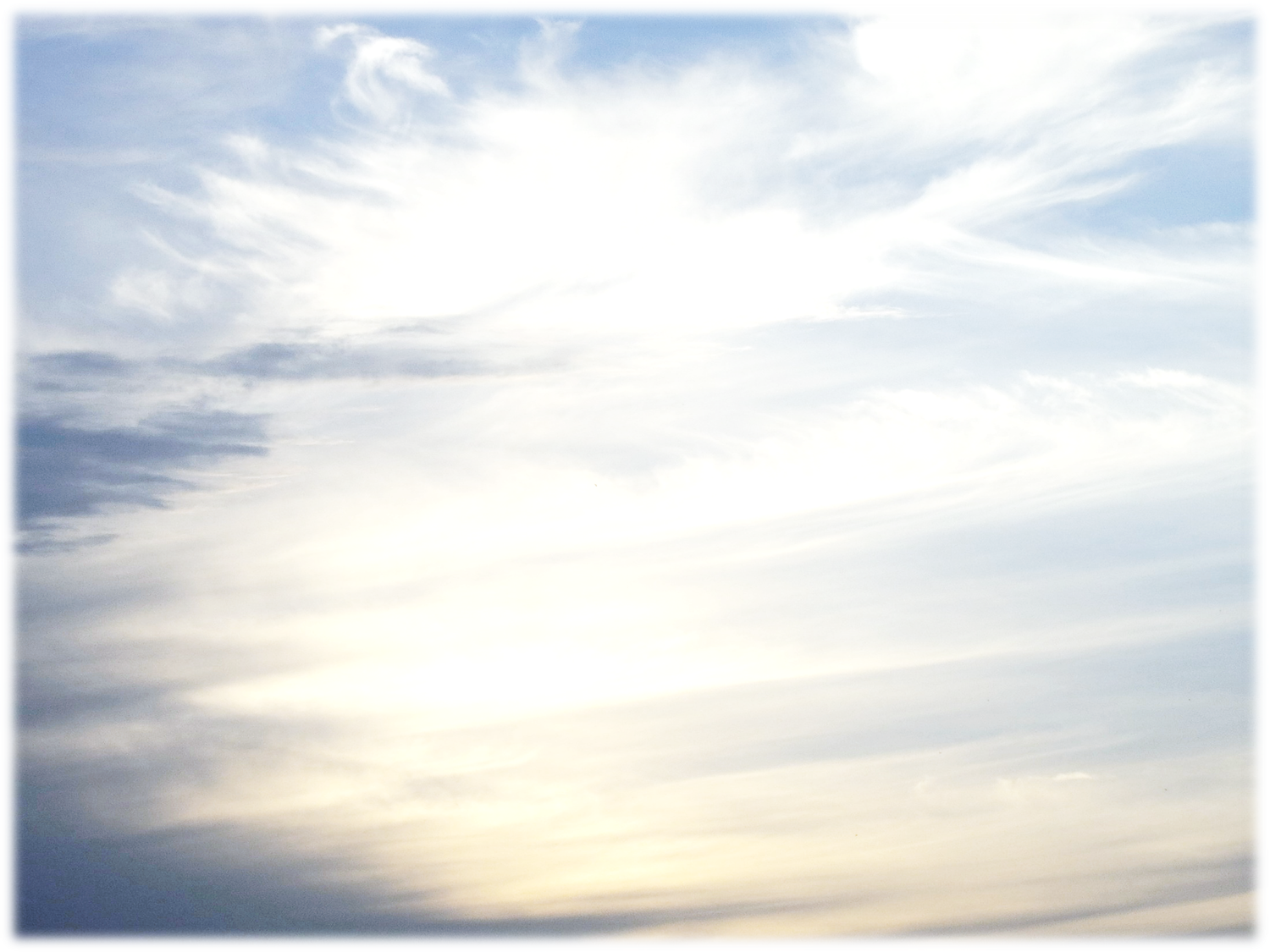 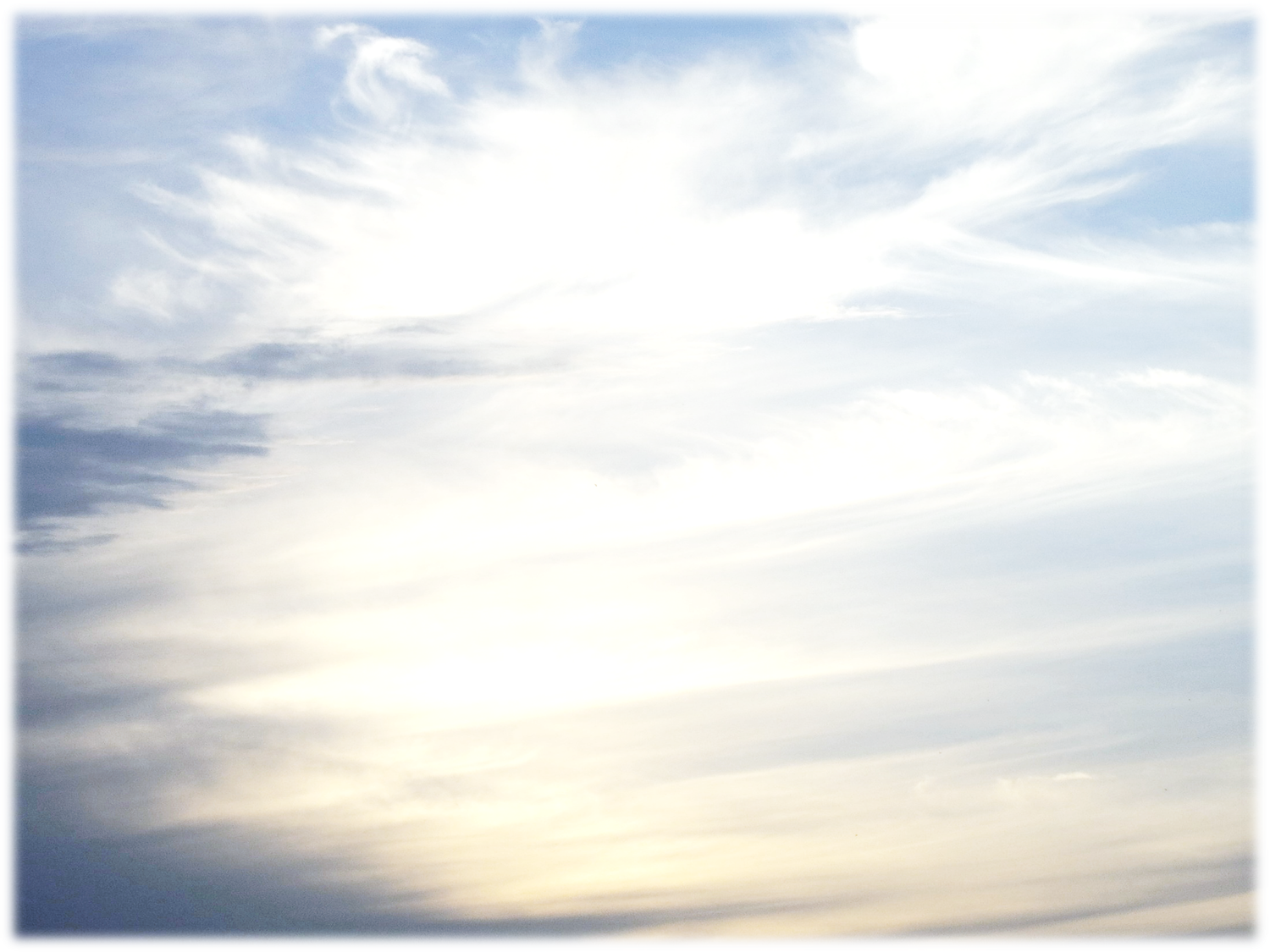 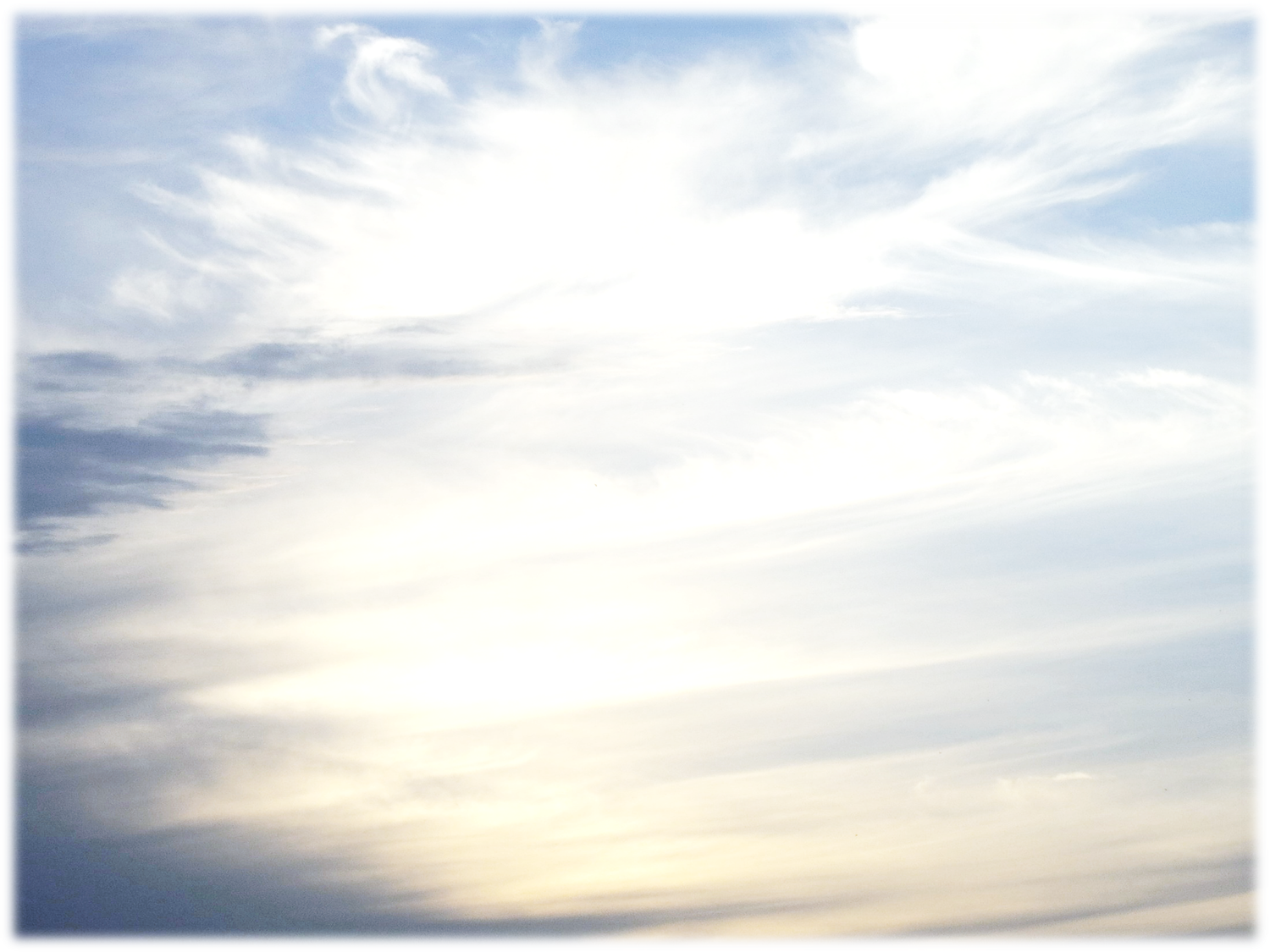 歌罗西书1章
15爱子是那不能看见之神的像，是首生的，在一切被造的以先。
16因为万有都是靠祂造的，无论是天上的，地上的，能看见的，不能看见的，或是有位的，主治的，执政的，掌权的，一概都是借着祂造的，又是为祂造的。
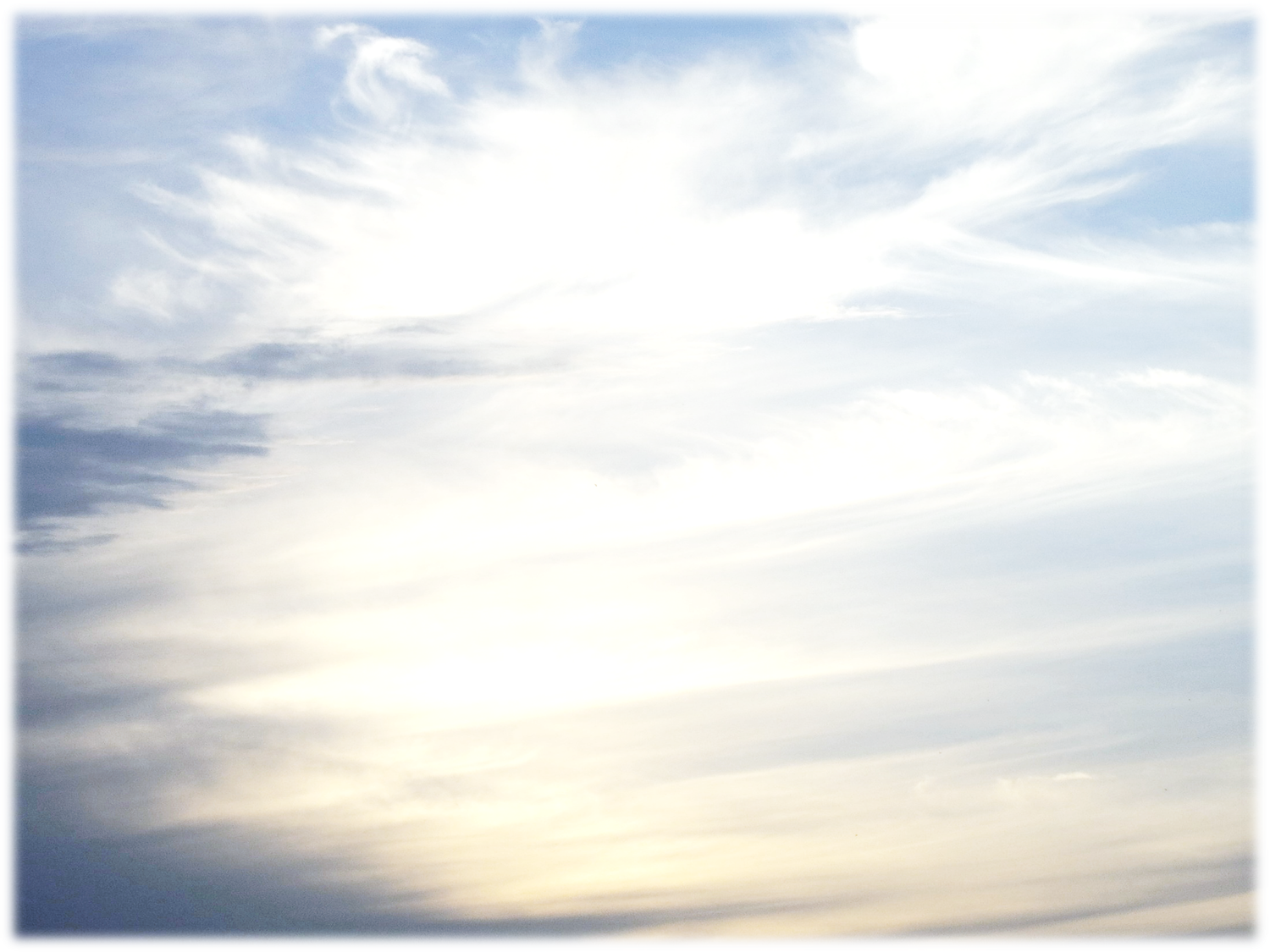 罗马书2章
8祂必照各人的行为报应各人。
7凡恒心行善寻求荣耀尊贵，和不能朽坏之福的，就以永生报应他们。